Monte Carlo Simulation
Forestry Applications

Applied Operations Research 
2020-2021
Susana Barreiro 
 e-mail: smb@isa.ulisboa.pt
Monte Carlo Simulation
Forestry Applications
2
Random Numbers
3
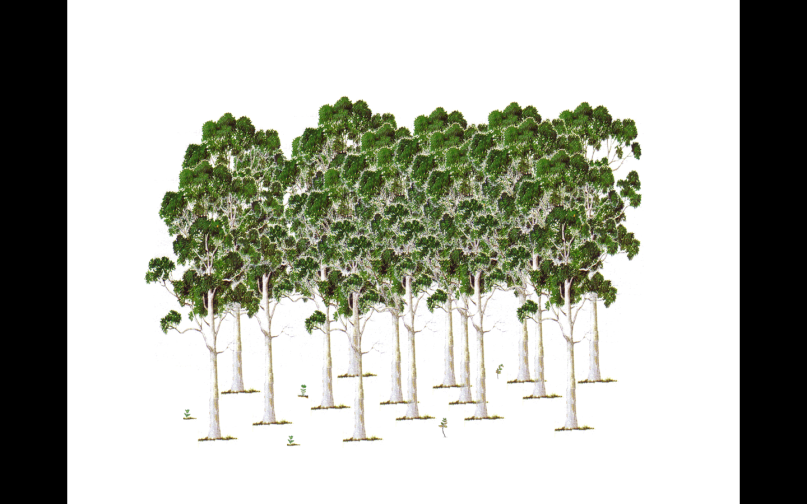 Sample Sizes
1
5
6
4
Monte Carlo Simulation Exercises
Monte Carlo Simulation Examples
What  is Monte Carlo? Basic Principles
Distributions
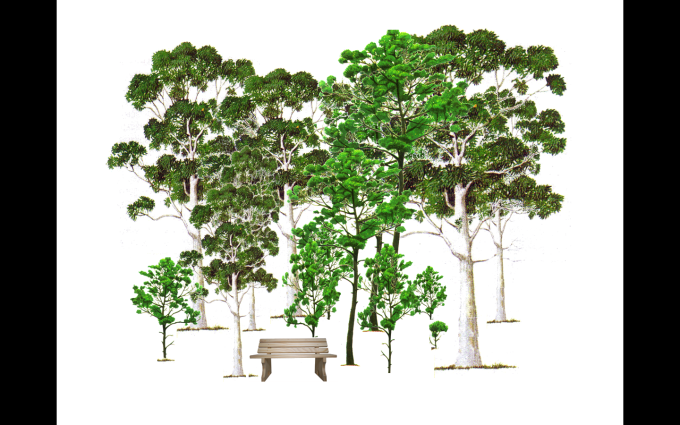 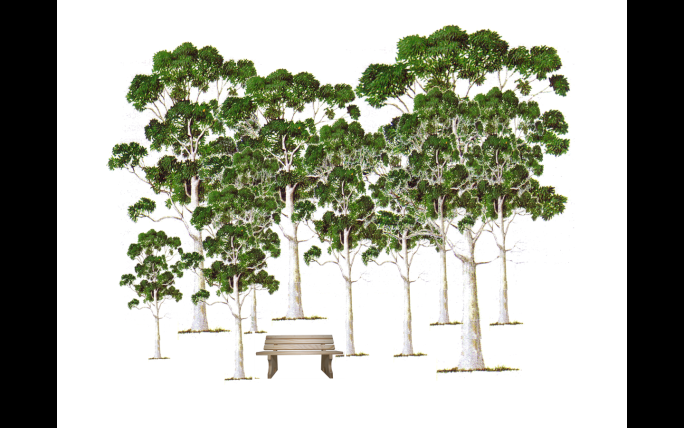 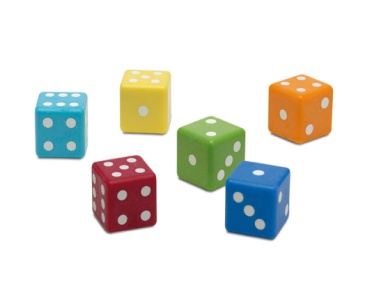 2
Random Numbers
3
Sample Sizes
5
6
1
4
Monte Carlo Simulation Exercises
What  is Monte Carlo? Basic Principles
Monte Carlo Simulation Examples
Distributions
History

Stanisław Ulam Polish-American scientist in the fields of mathematics and nuclear physics (worked for the Manhatan project – thermonuclear weapons)

While playing solitaire during his recovery from surgery (game which he kept losing) he wondered how many games he had to play to get a win.

So he thought about playing hundreds of games to estimate statistically the probability of a successful outcome and the availability of computers made such statistical methods very practical.

(mechanical simulation of random diffusion of neutrons)
Ulam had an uncle who went often to Monte Carlo casino to gamble so he and his colleagues named the technique “MONTE CARLO”
Monte Carlo simulation: method of estimating the value of an unknown quantity using the principles of inferential statistics








Monte Carlo simulation is a computerized mathematical technique that allows to model the probability of different outcomes in a process that cannot be easily predicted due to the intervention of random variables

Monte Carlo simulation depends on a sequence of random numbers which is generated during the simulation
Population: set of examples
Sample: a proper subset of the population
Key fact: a random sample tends to exhibit the same properties as the population from which it is drawn
Often, the physical processes we are interested (the system) are complex

To study a certain process, we require may require the use of a model (simplified representation of the system). 

When we apply the model to mimic the system’s behavior, we say we run  simulations

- Models are fundamental tools of science, engineering, business, etc.
- Abstraction of reality therefore always has limits of credibility
Monte Carlo simulation: technique that combines distributions with random number generation
Any variable has a probability distribution for its occurrence
Random numbers can be generated  in different ways
Best way to relate random number to a variable is to use cumulative probability distribution
(probability density functions – pdf)
The daily demand for clone packs (80 seedlings) during Spring months was studied and the probabilities are the following:
If the distribution is known , WHY do we use random numbers to simulate it?
Relative frequencies
(probability)
BECAUSE, although the probability is known (the relative frequency of each demand level), the order of occurrence is not
It is the order of occurrence (which is assumed random) which we want to simulate
Assume that the demand/day is given by:
If the distribution is known , WHY do we use random numbers to simulate it?
Relative frequencies
(probability)
BECAUSE, although the probability is known (the relative frequency of each demand level), the order of occurrence is not
0.3
0.2
0.2
0.15
0.1
0.05
It is the order of occurrence (which is assumed random) which we want to simulate
Sample: a proper subset of the population
Assume that the demand/day is given by:
Relative frequencies
(probability)
1
Cumulative frequencies
(probability)
0.85
0.65
0.35
0.3
0.2
0.2
0.15
0.15
0.1
0.05
0.05
Assume that the demand/day is given by:
Cumulative frequencies
(probability)
1
0.85
0.65
0.35
0.15
0.05
Assume that the demand/day is given by:
Simulate the demand for 10 days
Assume that the demand/day is given by:
Simulate the demand for 10 days
Assume that the demand/day is given by:
Simulate the demand for 10 days
Assume that the demand/day is given by:
If 10000 random numbers were drawn it would be expected that the number of observations per class would be:
Relative frequencies
(probability)
0.3
0.2
0.2
0.15
0.1
0.05
Some Advantages of Simulation


 Often simulation is the only type of model possible for complex systems (e.g assess the impact of a certain silvicultural practices, fire)
 Process of building simulators can clarify the understanding of real systems and sometimes can be more useful than the implementation of the results itself
 Allows for sensitivity analysis and optimization of real system without need to operate real system (e.g no need to burn all stands to infer about fire behavior or its economic impacts)

 Can maintain better control over experimental conditions than real system
Some Disadvantages of Simulation



 May be very expensive and time consuming to build simulation
 Easy to misuse simulation by “stretching” it beyond the limits of credibility


- when using commercial simulation packages due to ease of use and lack of familiarity with underlying assumptions and restrictions

- Slick graphics, animation, tables, etc. may tempt user to assign unwarranted credibility to output

 Monte Carlo simulation usually requires several (perhaps many) runs at given input values, whereas analytical solutions provide exact values
2
3
4
5
6
1
Sample Sizes
Random Numbers
Monte Carlo Simulation Exercises
What  is Monte Carlo? Basic Principles
Distributions
Monte Carlo Simulation Examples
Random numbers are used to obtain random observations from a probability distribution. How are they generated? 


Manually – laborious and not practical 

Random Tables – random physical process but difficult to implement in a computer

Computers – generate pseudo random numbers (pseudo because they’re obtained with a deterministic mathematical process  EXCEL  RAND(), RANDBETWEEN(min, max)
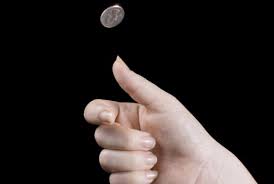 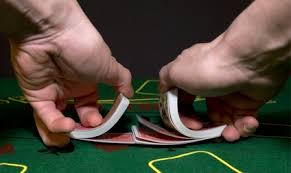 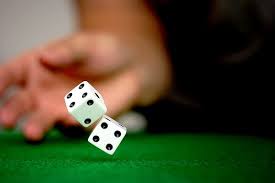 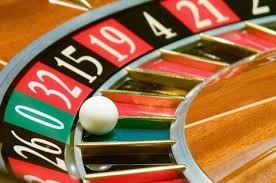 2
3
4
5
6
1
Sample Sizes
Random Numbers
Monte Carlo Simulation Exercises
What  is Monte Carlo? Basic Principles
Distributions
Monte Carlo Simulation Examples
Determining  sample size (number of simulation runs) is important and relies on 2 parameters: mean and standard deviation. However, the process is rather ciclic and based on assumptions:
Standard deviation of the population. If not known , we have to use an estimate (but the calculus requires sample size)
Population mean has a normal distribution

A large sample will be taken

Etc...
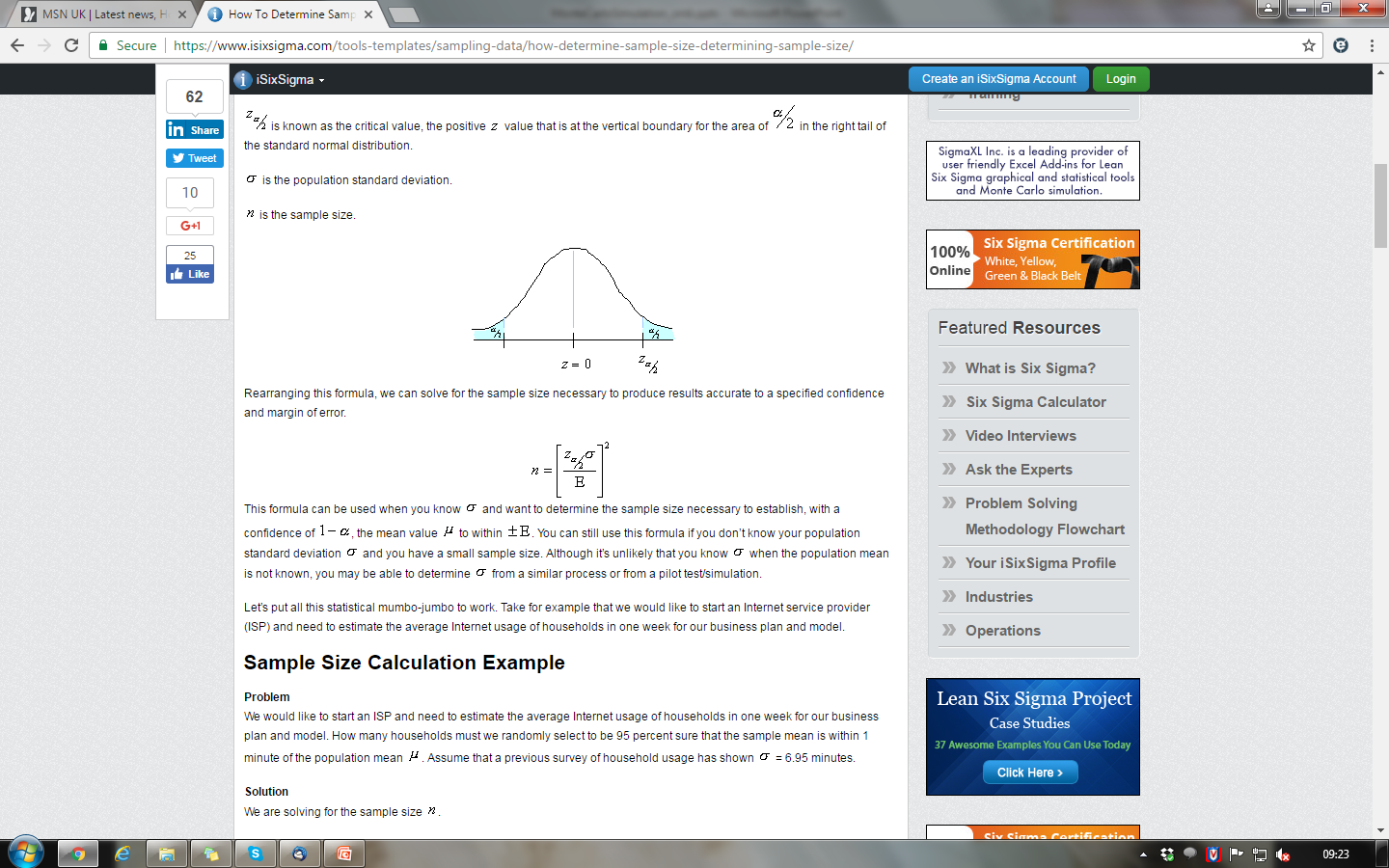 Normal deviate for a confidence interval of 1-alfa, but should be replaced by  t alfa/2,n-1  (also requires sample size)
Difference between sample mean and real mean (requires sample size to be known so that simulations can be run and the sample mean calculated)
Therefore, other options are commonly used:

Option 1
Choose a big sample size and then establish confidence intervals

Option 2 
Compute the average value after each trial so it approaches a limit and stop simulating when the difference between population mean and sample mean reaches an acceptable value

Option 3
Make several pilot simulation runs to have an idea of the mean and standard deviation and then use it to calculate the sample size
2
3
4
5
6
1
Sample Sizes
Random Numbers
Monte Carlo Simulation Exercises
What  is Monte Carlo? Basic Principles
Distributions - empirical
Monte Carlo Simulation Examples
Where do we obtain the probability distribution for one variable?
Empirical distributions
Theoretical distributions

(Poisson, Normal, Exponential, Weibull)
Estimates
(Historic) Observed Data
Empirical distributions
Rely on a considerable amount of real (historic) data for a given variable
Forest inventory data on stand age for eucalyptus

Require classes to be defined 
Age classes with amplitude 4 (e.g using IF clause in EXCEL)

Counting observations/class
Histogram or pivot table
3)
1)
2)
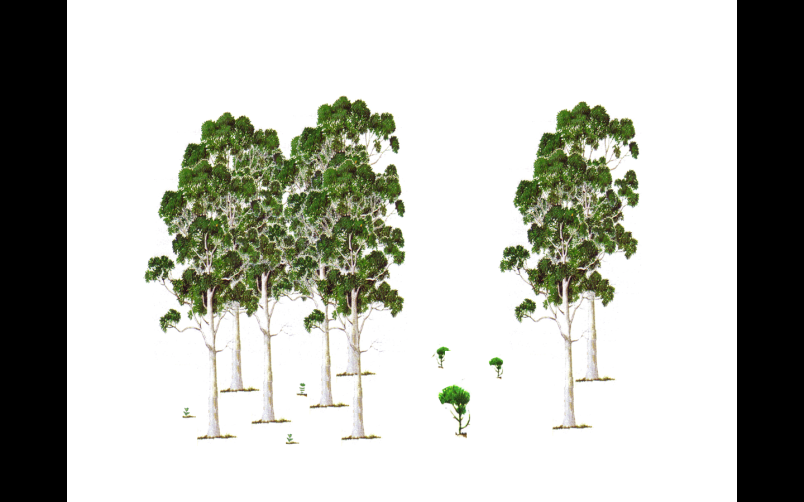 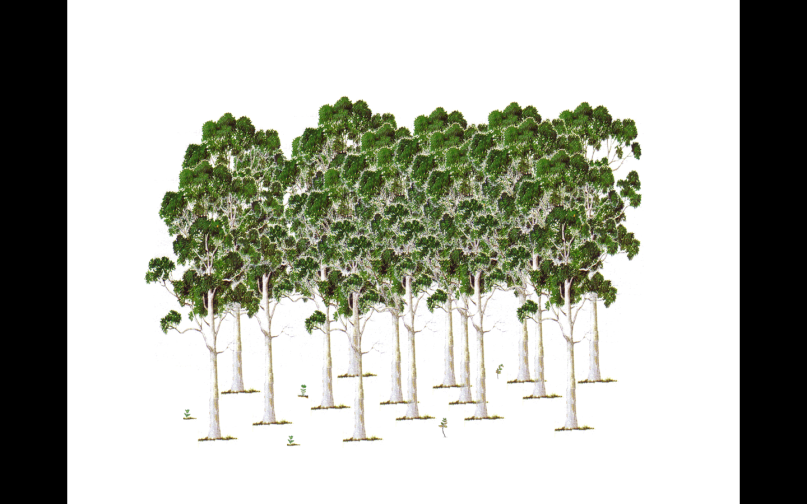 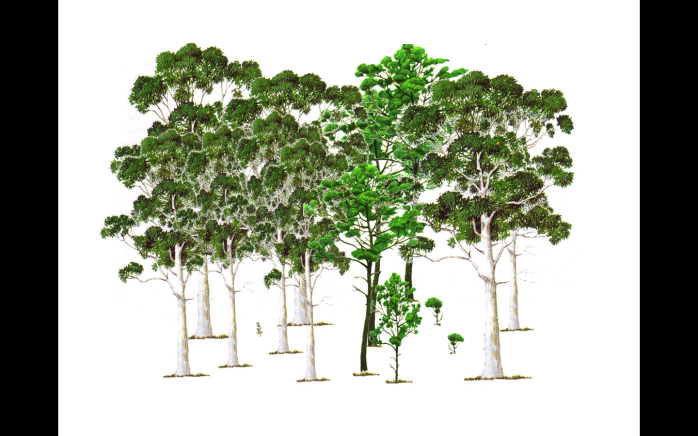 4)
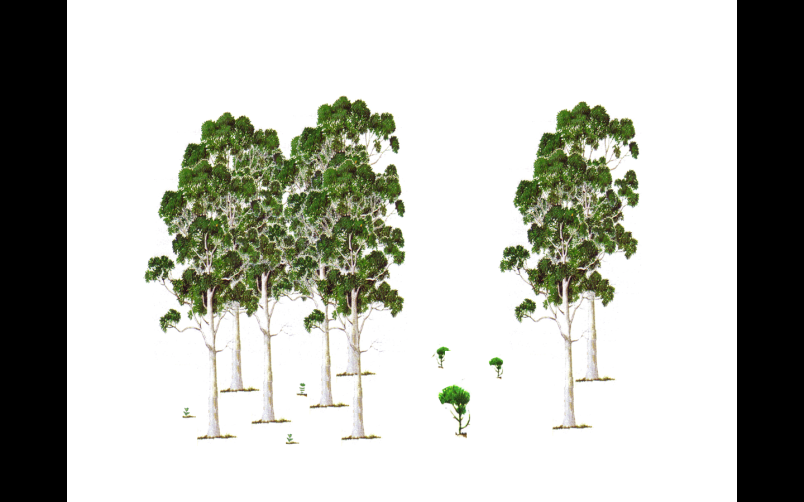 5)
6)
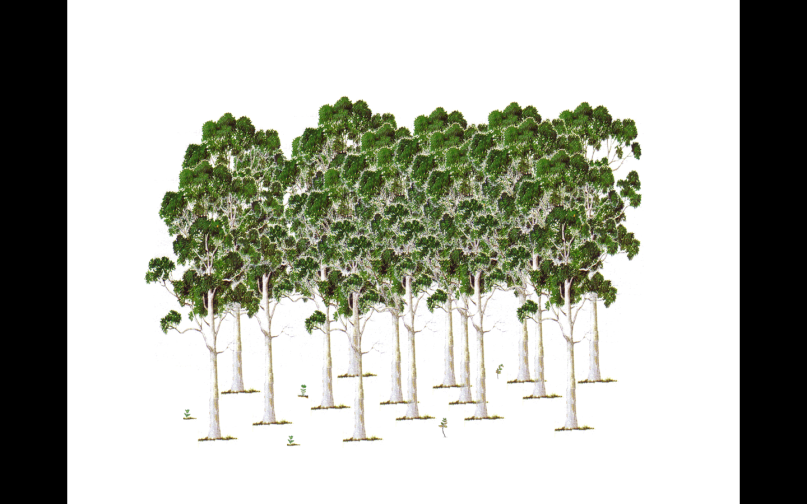 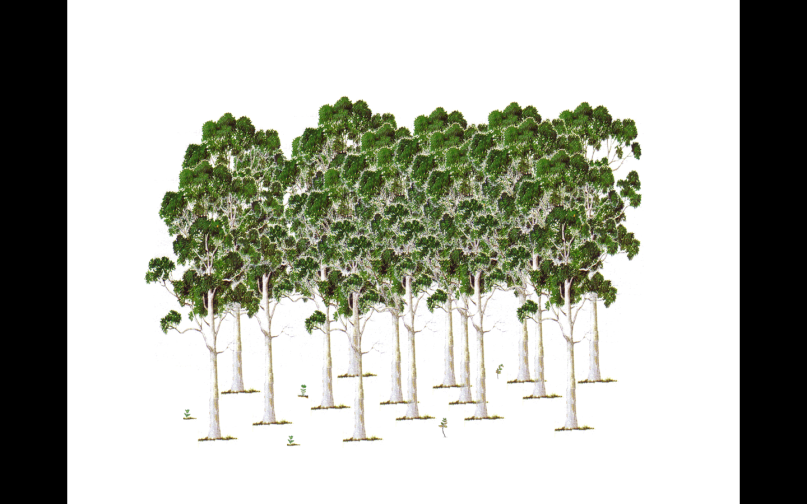 Empirical distributions
Rely on a considerable amount of real (historic) data for a given variable
Forest inventory data on stand age for eucalyptus

Require classes to be defined 
Age classes with amplitude 4 (e.g using IF clause in EXCEL)

Counting observations/class
Histogram or pivot table
3)
1)
2)
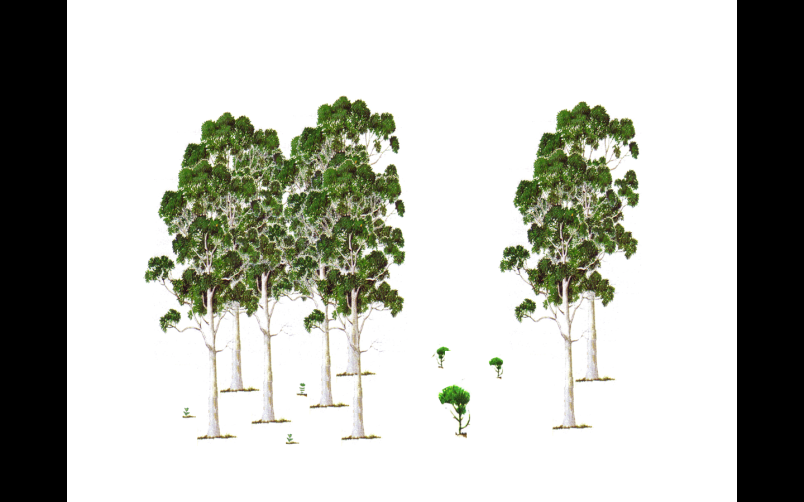 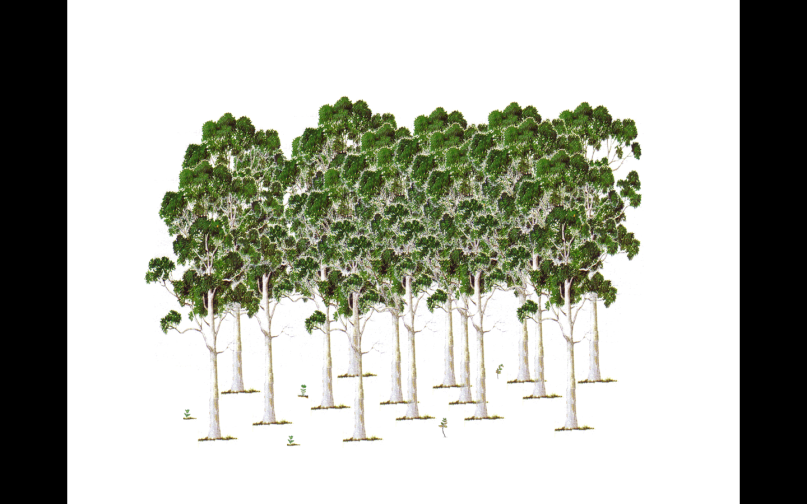 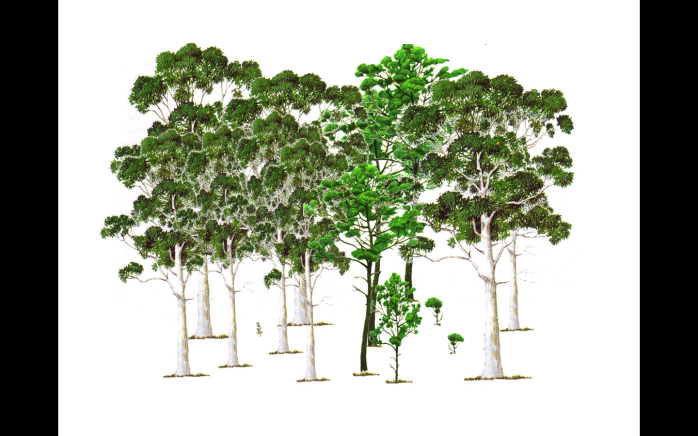 4)
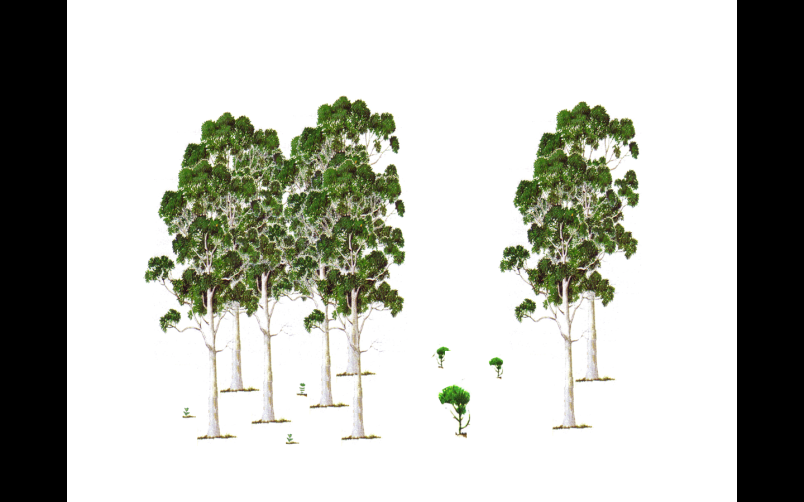 5)
6)
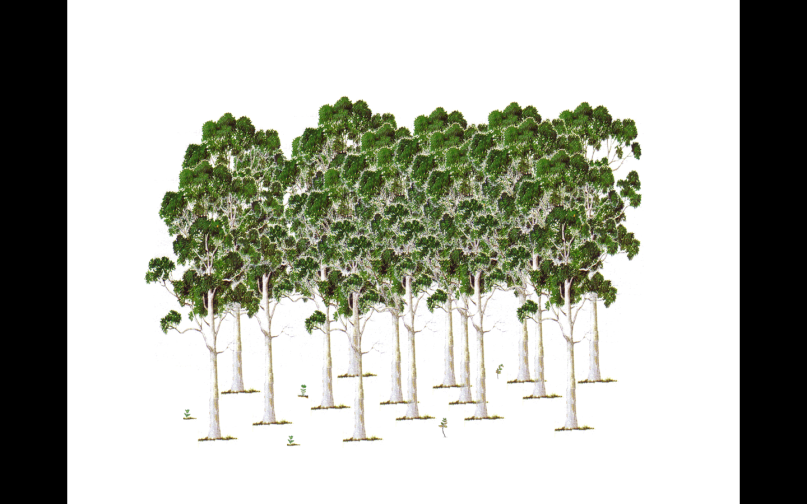 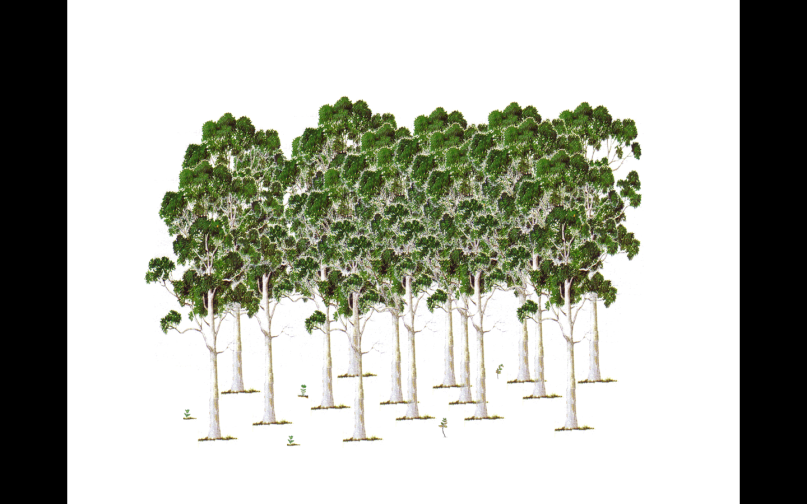 Empirical distributions
Rely on a considerable amount of real (historic) data for a given variable
Forest inventory data on stand age for eucalyptus

Require classes to be defined 
Age classes with amplitude 4

Counting observations/class
Histogram or pivot table
3
1
1
1
0
Empirical distributions
Rely on a considerable amount of real (historic) data for a given variable
Forest inventory data on stand age for eucalyptus

Require classes to be defined 
Age classes with amplitude 4

Counting observations/class
Histogram or pivot table
0.5
0.16
0.16
0.16
0
Empirical distributions
Rely on a considerable amount of real (historic) data for a given variable
Forest inventory data on stand age for eucalyptus

Require classes to be defined 
Age classes with amplitude 4

Counting observations/class
Histogram or pivot table
1
0.82
0.66
0.5
0.16
0.16
0.16
0.16
0.16
0
2
3
4
5
6
1
Random Numbers
Monte Carlo Simulation Examples
Distributions
Monte Carlo Simulation Exercises
What  is Monte Carlo? Basic Principles
Sample Sizes
In general, Monte Carlo Simulation is roughly composed of five steps:

Set up probability distribution that will be considered in the simulation

Build cumulative probability distribution

Establish an interval of random numbers for each variable

Generate random numbers

Simulate trials
Example 1 – Simulating with a distribution provided (empirical)

Example 2 – Setting a distribution based on know distributions of other variables (independent variables) 

Example 3 – Simulating using dependent variables
Example 1 - Simulate a 10 days demand based on the distribution below assuming the following random numbers: 14, 74, 24, 87, 7, 45, 26, 66, 26, 94  (previously presented)
Set up probability distributions that will be considered in the simulation
0.3
0.2
0.2
0.15
0.1
0.05
Example 1 - Simulate a 10 days demand based on the distribution below assuming the following random numbers: 14, 74, 24, 87, 7, 45, 26, 66, 26, 94  (previously presented)
1
Set up probability distributions that will be considered in the simulation

Build cumulative probability distributions
0.85
0.65
0.35
0.15
0.05
Example 1 - Simulate a 10 days demand based on the distribution below assuming the following random numbers: 14, 74, 24, 87, 7, 45, 26, 66, 26, 94  (previously presented)
Set up probability distributions that will be considered in the simulation

Build cumulative probability distributions

Establish an interval of random numbers for each variable
Example 1 - Simulate a 10 days demand based on the distribution below assuming the following random numbers: 14, 74, 24, 87, 7, 45, 26, 66, 26, 94  (previously presented)
Set up probability distributions that will be considered in the simulation

Build cumulative probability distributions

Establish an interval of random numbers for each variable

Generate random numbers
Example 1 - Simulate a 10 days demand based on the distribution below assuming the following random numbers: 14, 74, 24, 87, 7, 45, 26, 66, 26, 94  (previously presented)
Set up probability distributions that will be considered in the simulation

Build cumulative probability distributions

Establish an interval of random numbers for each variable

Generate random numbers

Simulate trials
Example 2 - Assume the effectiveness function for a system is W = 5x + 2y + z, where the variables x, y and z are independent and described by the probabilities below. Run 18 trials
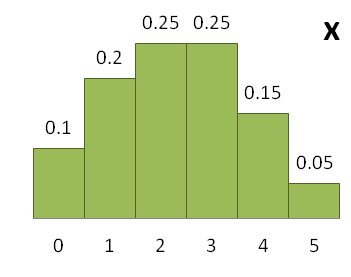 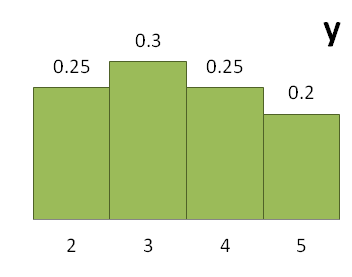 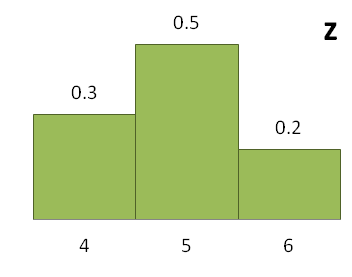 Set up probability distributions that will be considered in the simulation
Example 2 - Assume the effectiveness function for a system is W = 5x + 2y + z, where the variables x, y and z are independent and described by the probabilities below. Run 18 trials
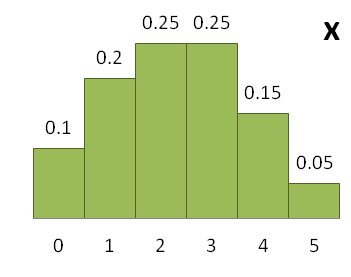 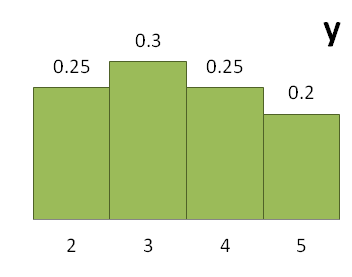 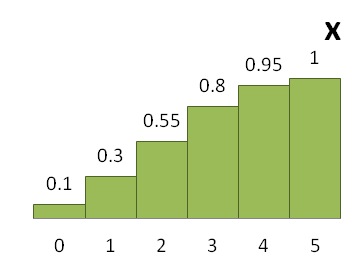 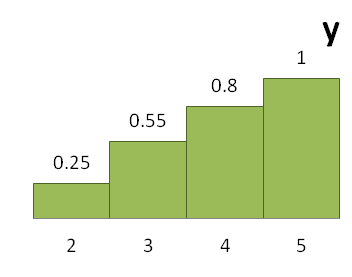 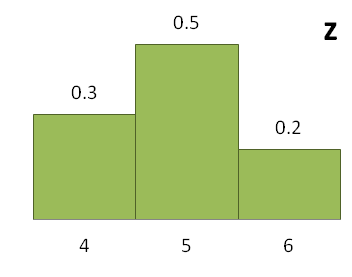 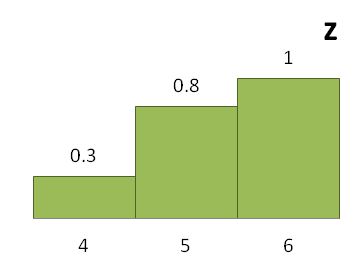 Set up probability distributions that will be considered in the simulation
Build cumulative probability distributions
Example 2 - Assume the effectiveness function for a system is W = 5x + 2y + z, where the variables x, y and z are independent and described by the probabilities below. Run 18 trials
Set up probability distributions that will be considered in the simulation

Build cumulative probability distributions

Establish an interval of random numbers for each variable
Example 2 - Assume the effectiveness function for a system is W = 5x + 2y + z, where the variables x, y and z are independent and described by the probabilities below. Run 18 trials
Set up probability distributions that will be considered in the simulation

Build cumulative probability distributions

Establish an interval of random numbers for each variable

Generate random numbers
Example 2 - Assume the effectiveness function for a system is W = 5x + 2y + z, where the variables x, y and z are independent and described by the probabilities below. Run 18 trials
Set up probability distributions that will be considered in the simulation

Build cumulative probability distributions

Establish an interval of random numbers for each variable

Generate random numbers

Simulate trials
Example 2 - Assume the effectiveness function for a system is W = 5x + 2y + z, where the variables x, y and z are independent and described by the probabilities below. Run 18 trials
Set up probability distributions that will be considered in the simulation

Build cumulative probability distributions

Establish an interval of random numbers for each variable

Generate random numbers

Simulate trials

Set probability distribution for w
Example 2 - Assume the effectiveness function for a system is W = 5x + 2y + z, where the variables x, y and z are independent and described by the probabilities below. Run 18 trials
Define classes for w with amplitude of 10

Count observations per class with pivot table
Set up probability distributions that will be considered in the simulation

Build cumulative probability distributions

Establish an interval of random numbers for each variable

Generate random numbers

Simulate trials

Set probability distribution for w
0.44
0.44
0.11
10     20    30    40
Example 3  
The gross income/year = selling price/unit (S) x sales/year(D).
In general, as the selling price decreases, sales increase (dependent variables). Calculate the gross income assuming:
the distributions bellow
the random number for sales (D) = 73 and
the random number for selling price (S) = 22
Set up probability distributions

Build cumulative probability distributions
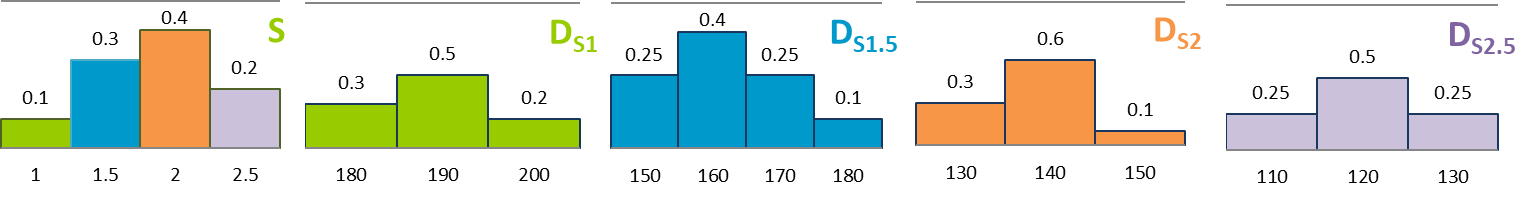 €/unit
Units/year
Example 3 – The gross income/year = sales/year (D) x selling price/unit (S). In general, as the selling price decreases, sales increase (dependent variables). Calculate the gross income assuming:
the distributions bellow
the random number for sales (D) = 73 
the random number for selling price (S) =22
Establish an interval and simulate
gross income/year = 170 x 1.5 = 255 €
Example 4 – Assign site index (S) values to the NFI plots missing that information
Site index can be seen as an indication of site productivity. It is calculated based on stand age and on the average height of the dominant trees in the stand. Growth is affected by productivity, thus in order to simulate the evolution of growth for each stand (here represented by each National Forest Inventory plot) all plots need to be assigned a S value.

Suppose you need to prepare inputs to run some eucalyptus simulations using StandsSIM.md simulator. 

This tool requires information about site index (S), but S estimates are not available for all NFI plots. 

The data in spreadsheet Ex_4 shows that only 139 of the 348 plots have been assigned an S value.

Use plots with S to build the distribution of NFI plots by S class and using Monte Carlo simulation assign S values to the remaining plots taking into consideration that S values lower than 8 and greater than 26 are to be disregarded. Consider S classes with range=1
279 NFI plots:

139 plots with S
137 plots without S
Even-aged stands
S = f (hdom, t, 10)
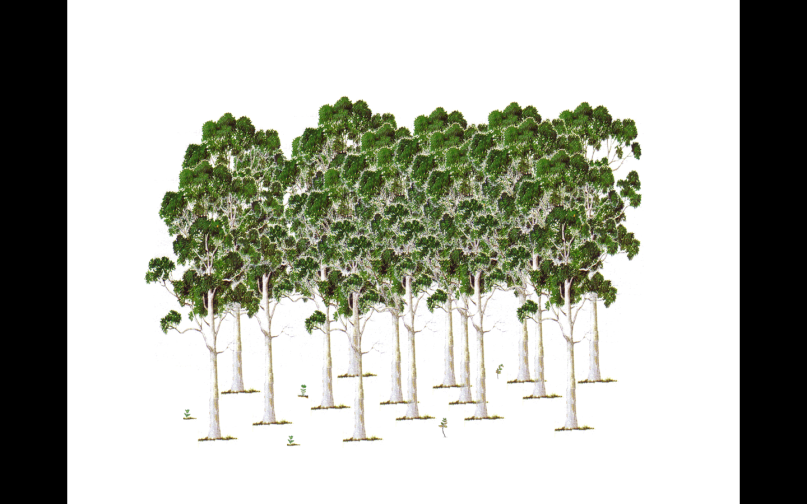 Uneven-aged stands
S = f (?, ??, ???)
69 NFI plots:

Without S
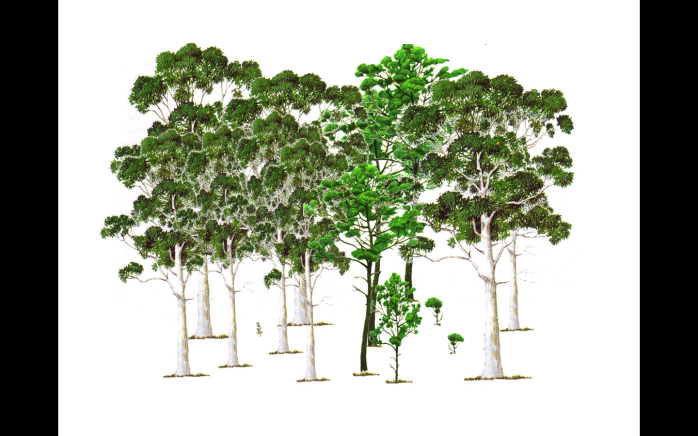 Example 4 – Assign site index (S) values to the NFI plots missing that information
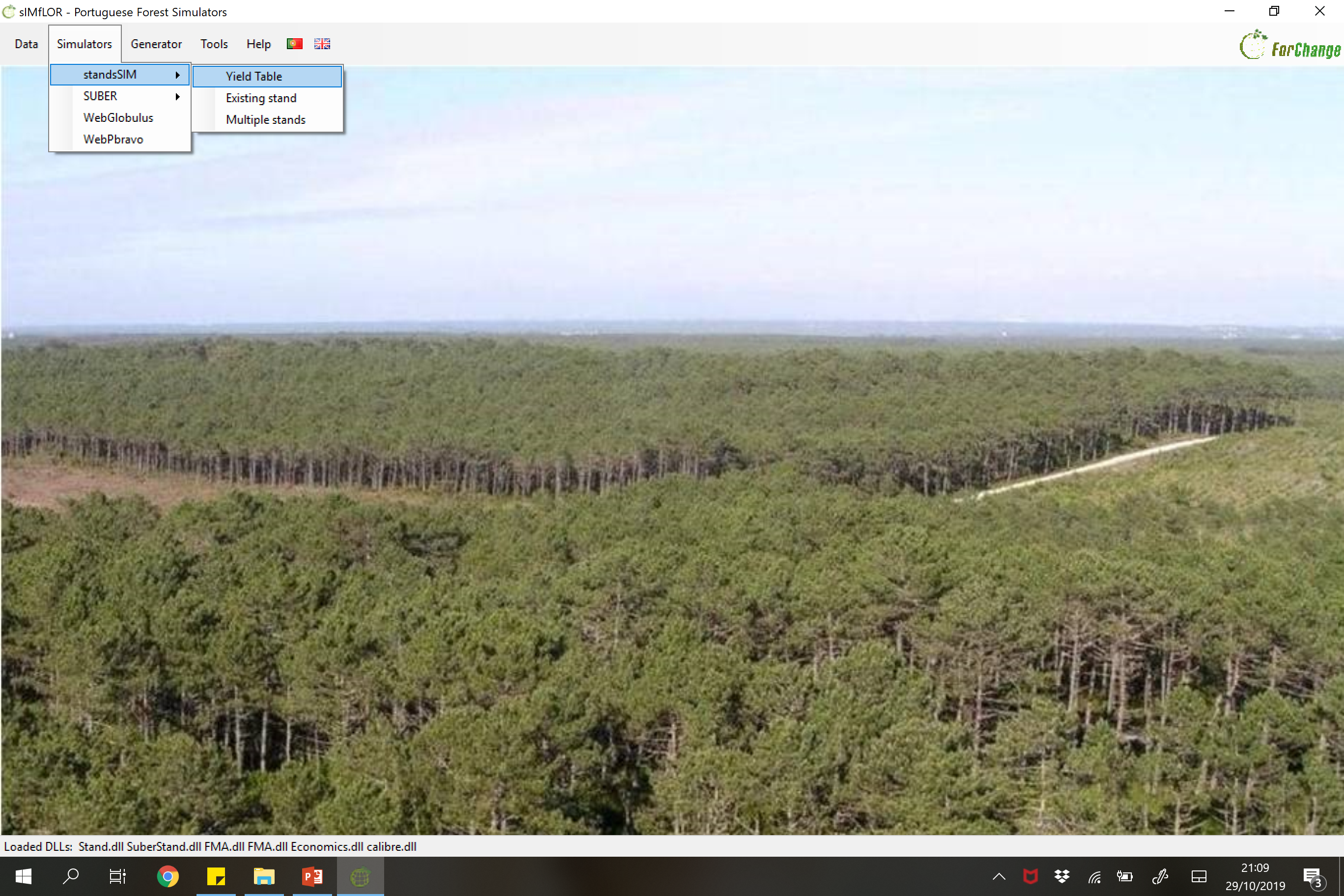 Even-aged stands
S = f (hdom, t, 10)
StandsSIM.md
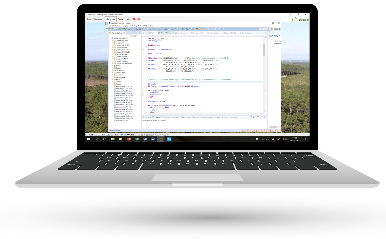 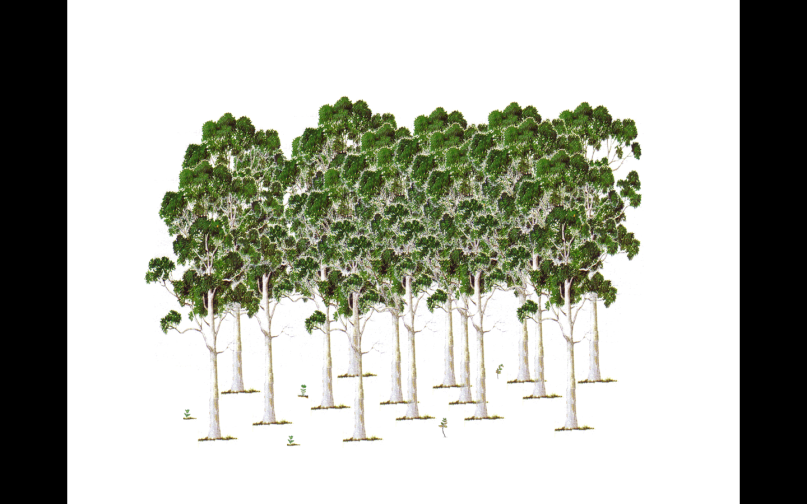 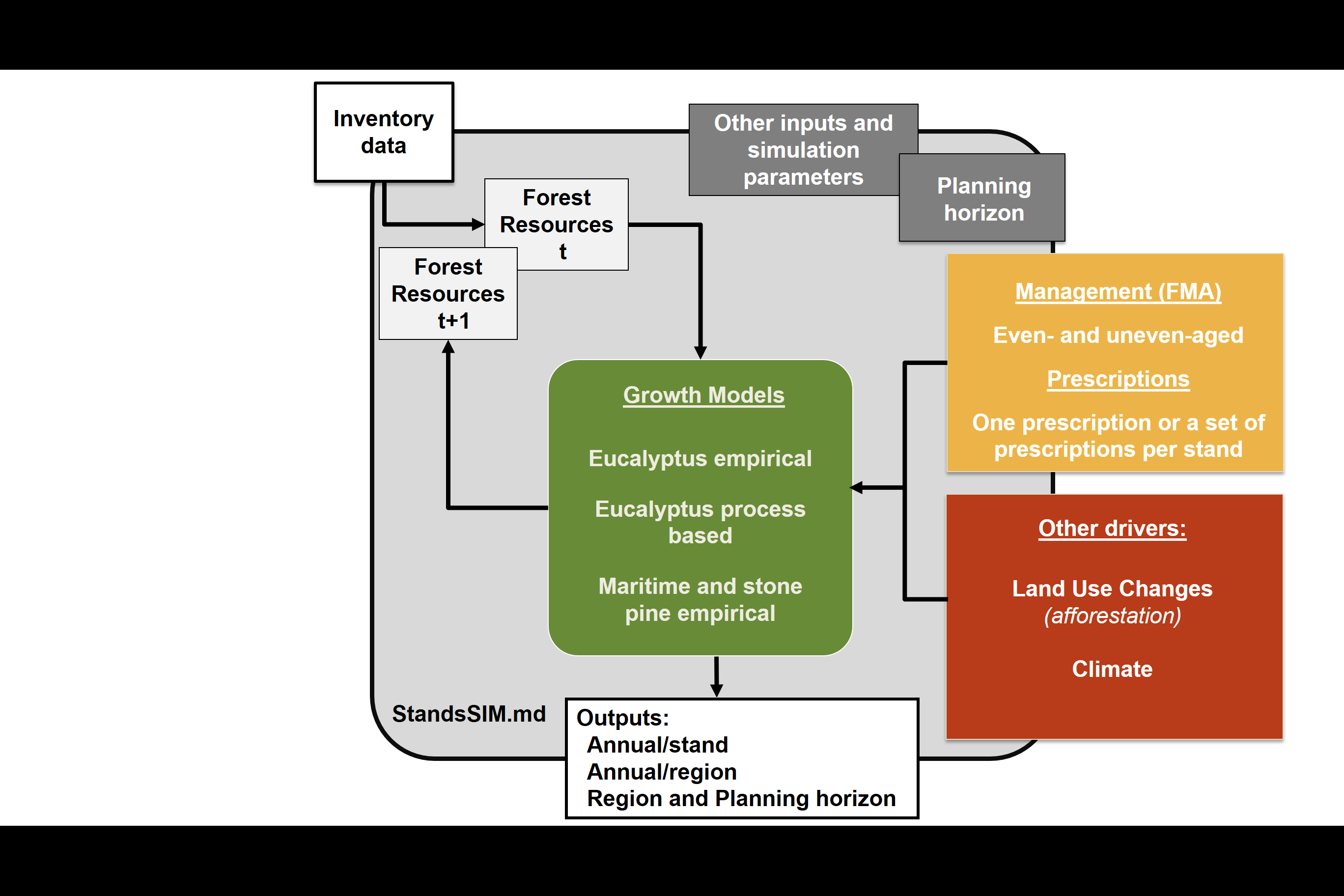 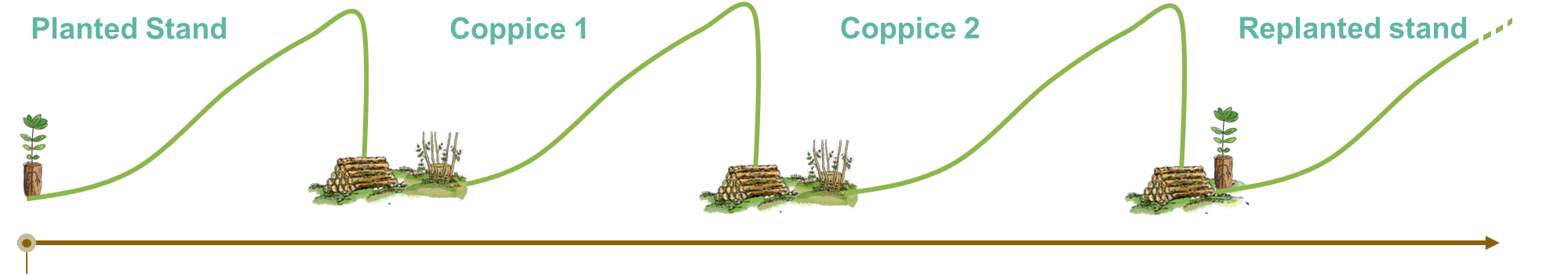 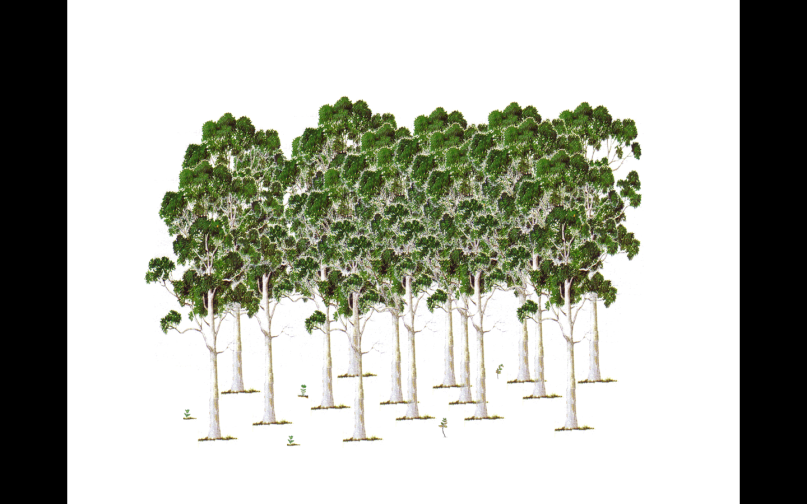 Example 4 – Assign site index (S) values to the NFI plots missing that information
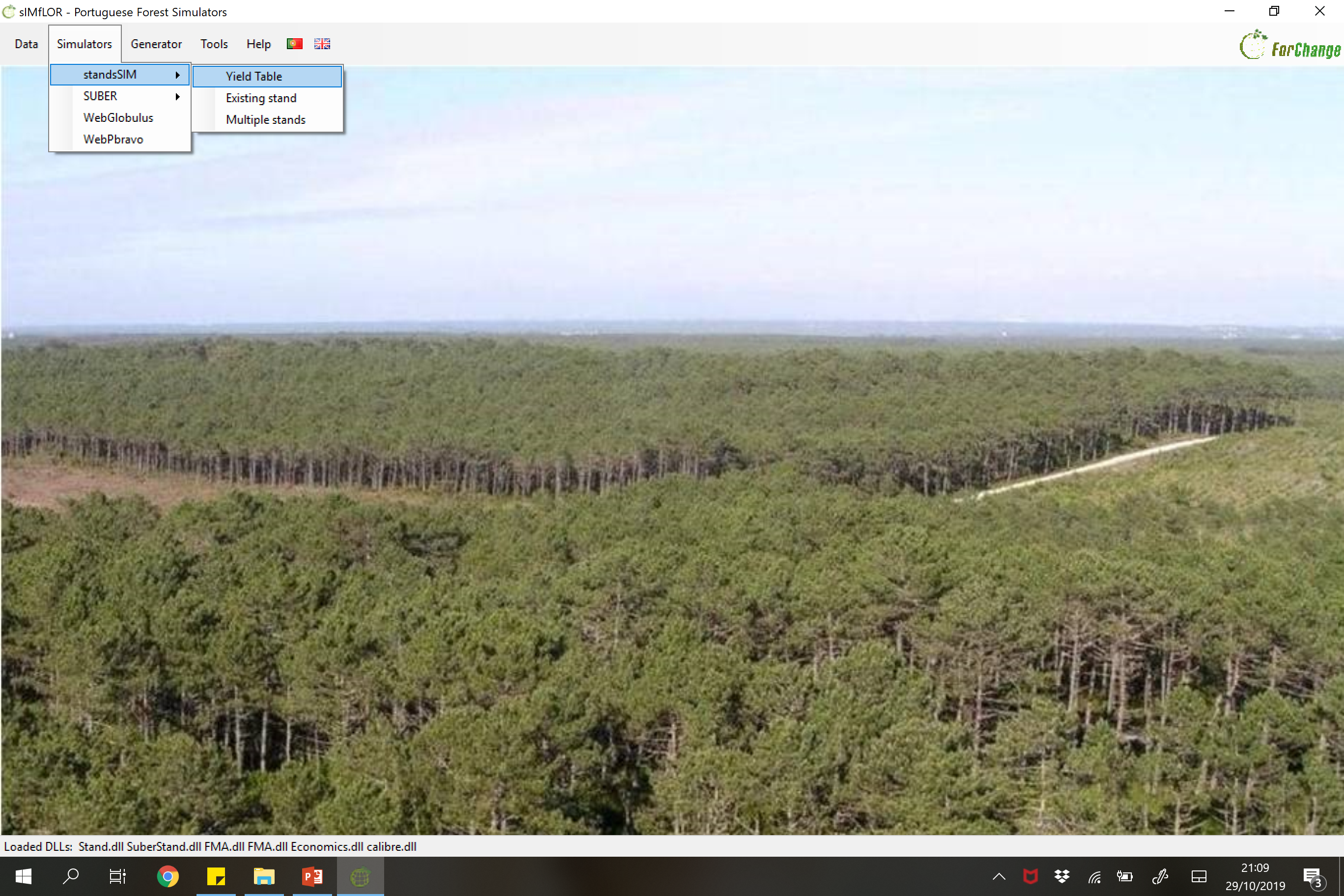 Even-aged stands
S = f (hdom, t, 10)
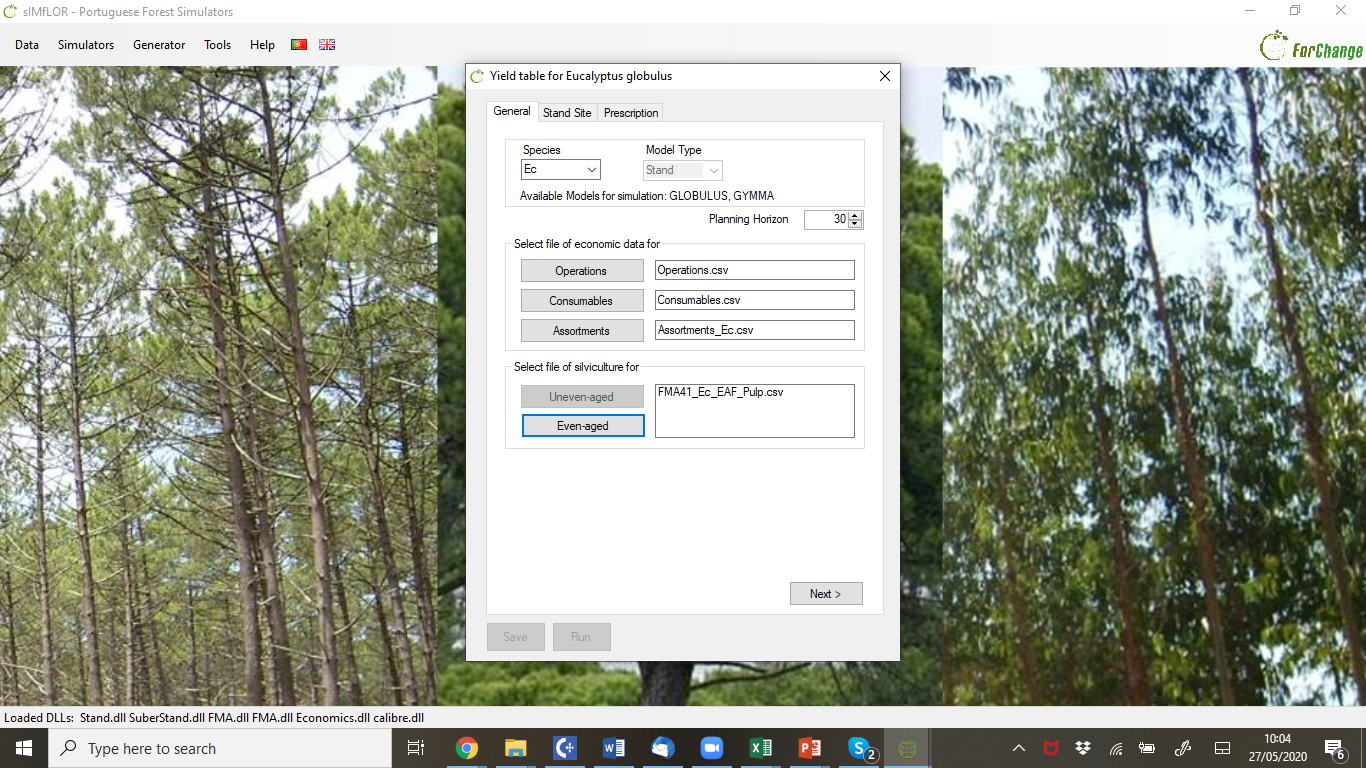 StandsSIM.md
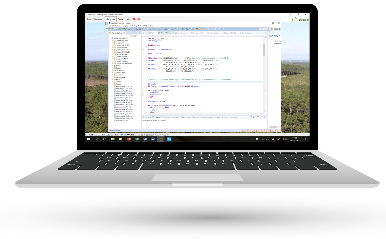 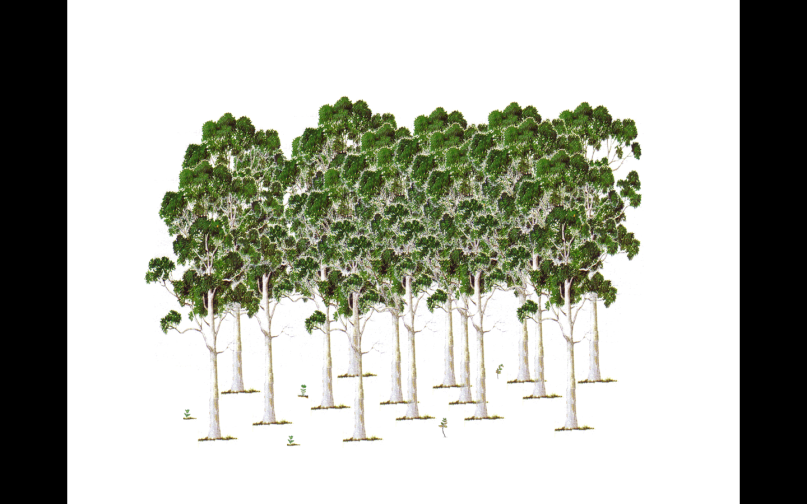 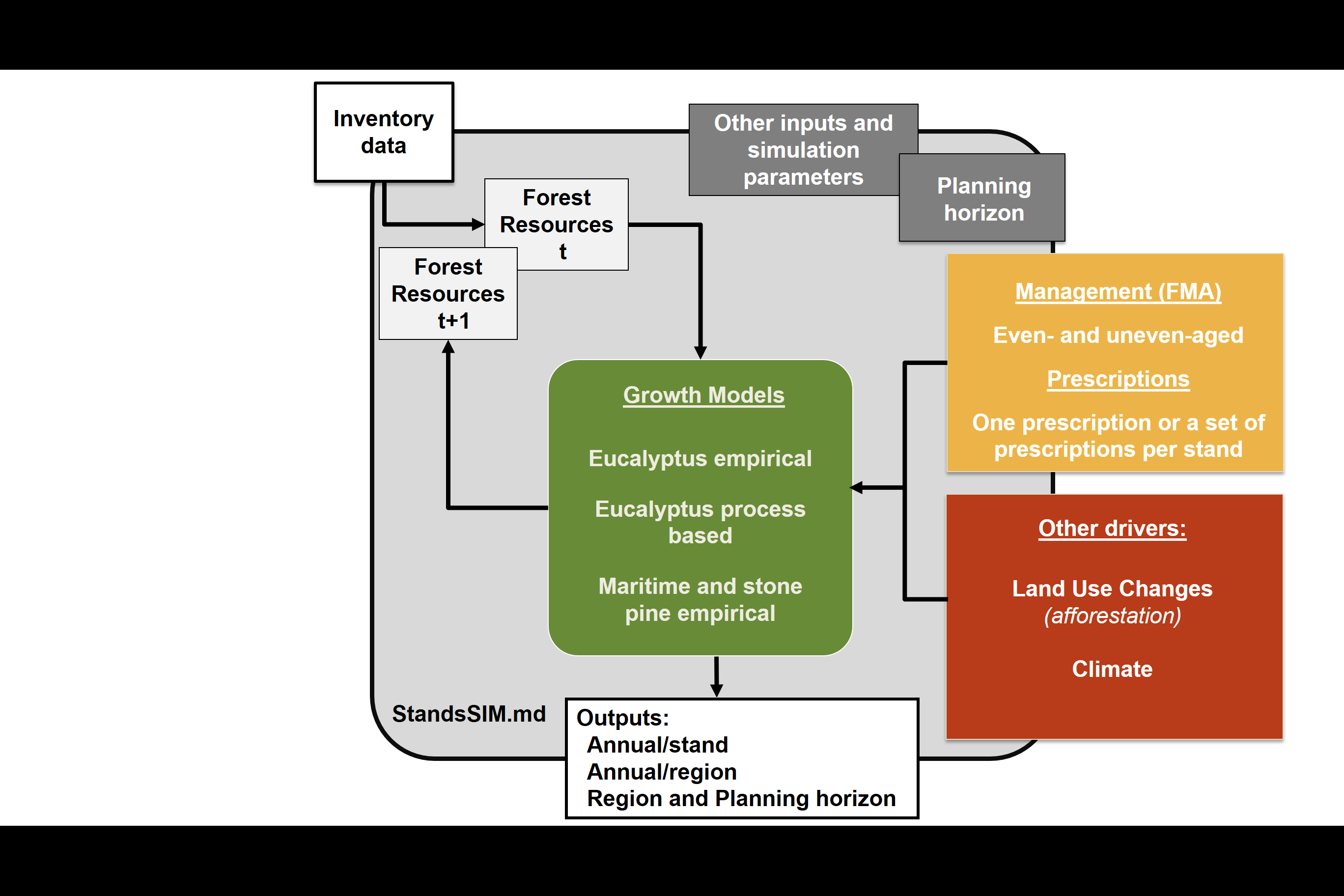 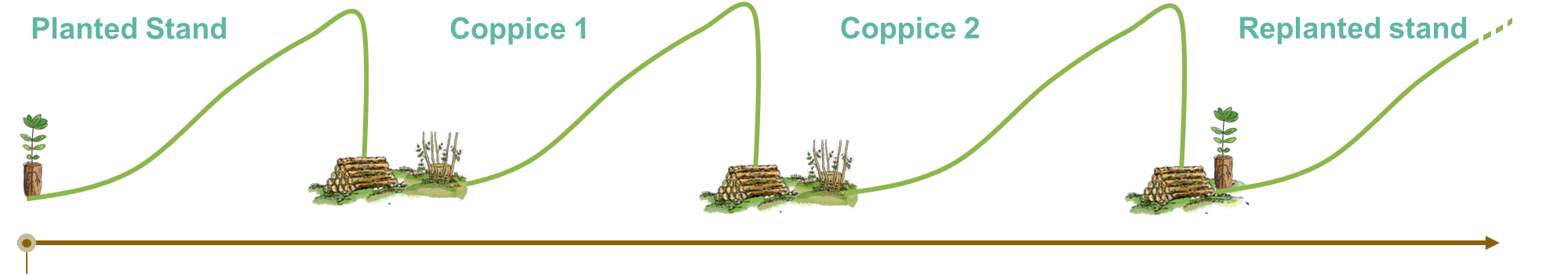 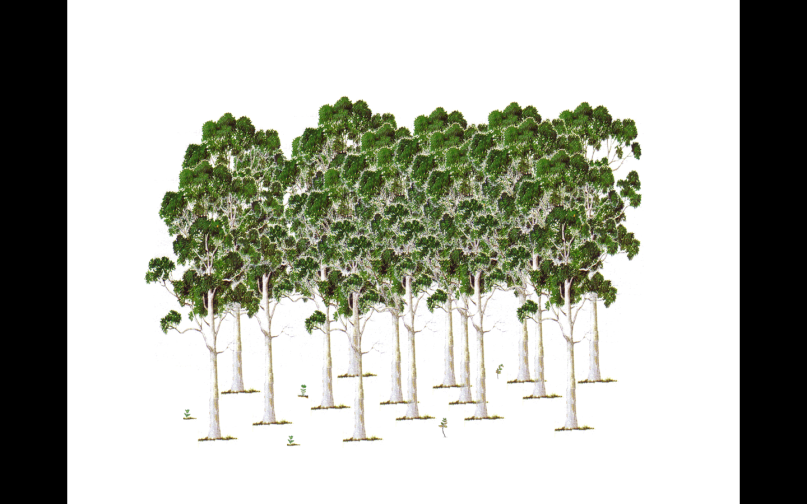 Example 4 – Assign site index (S) values to the NFI plots missing that information
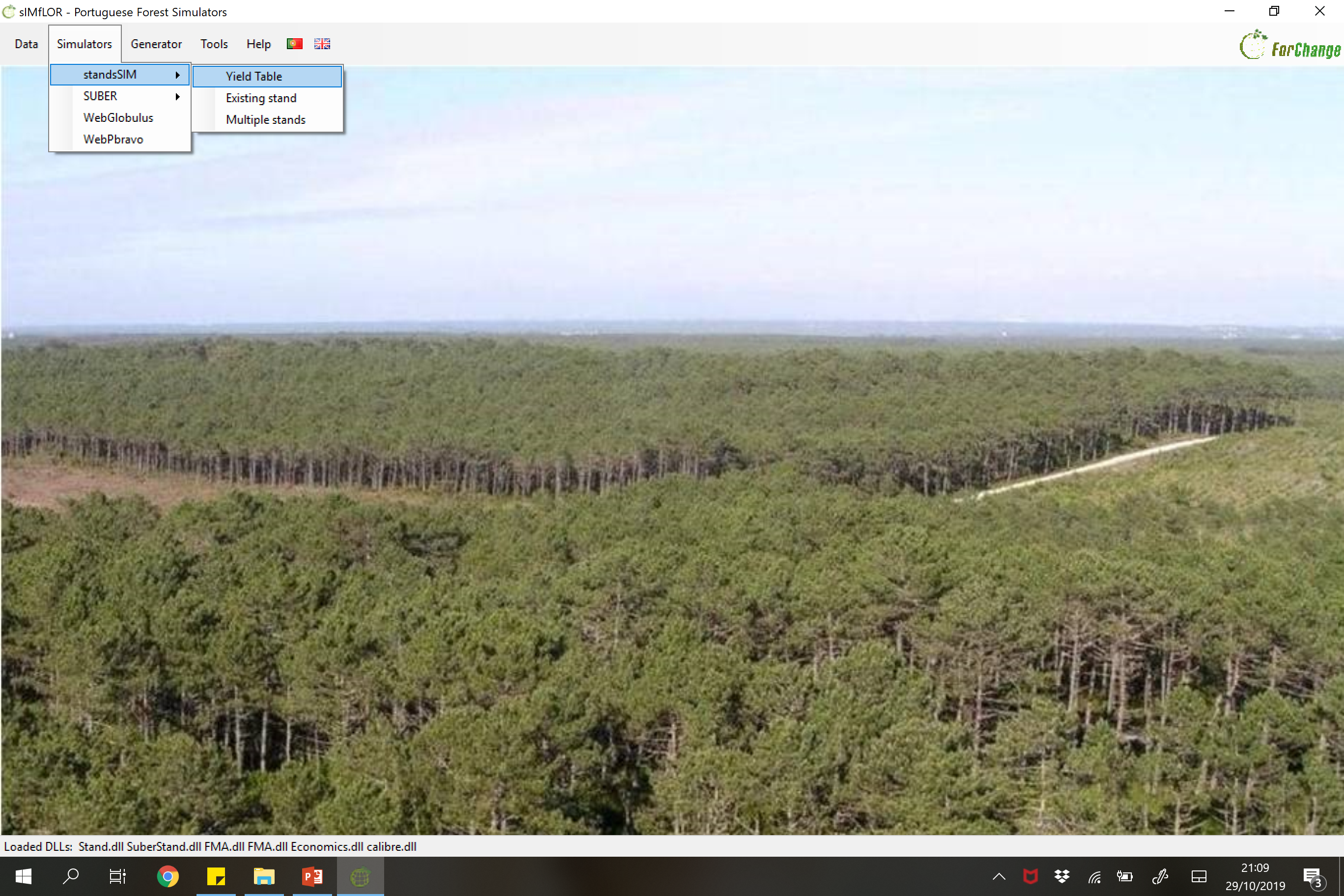 Even-aged stands
S = f (hdom, t, 10)
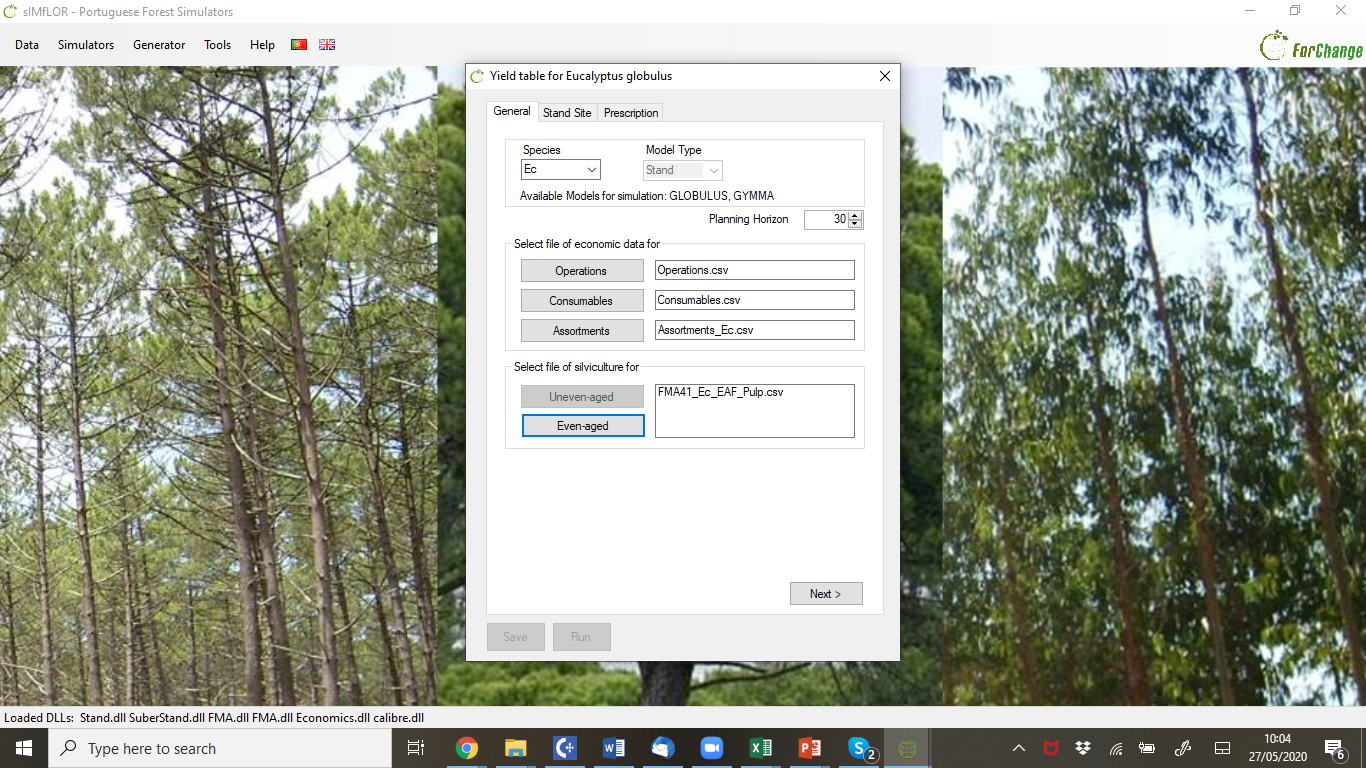 StandsSIM.md
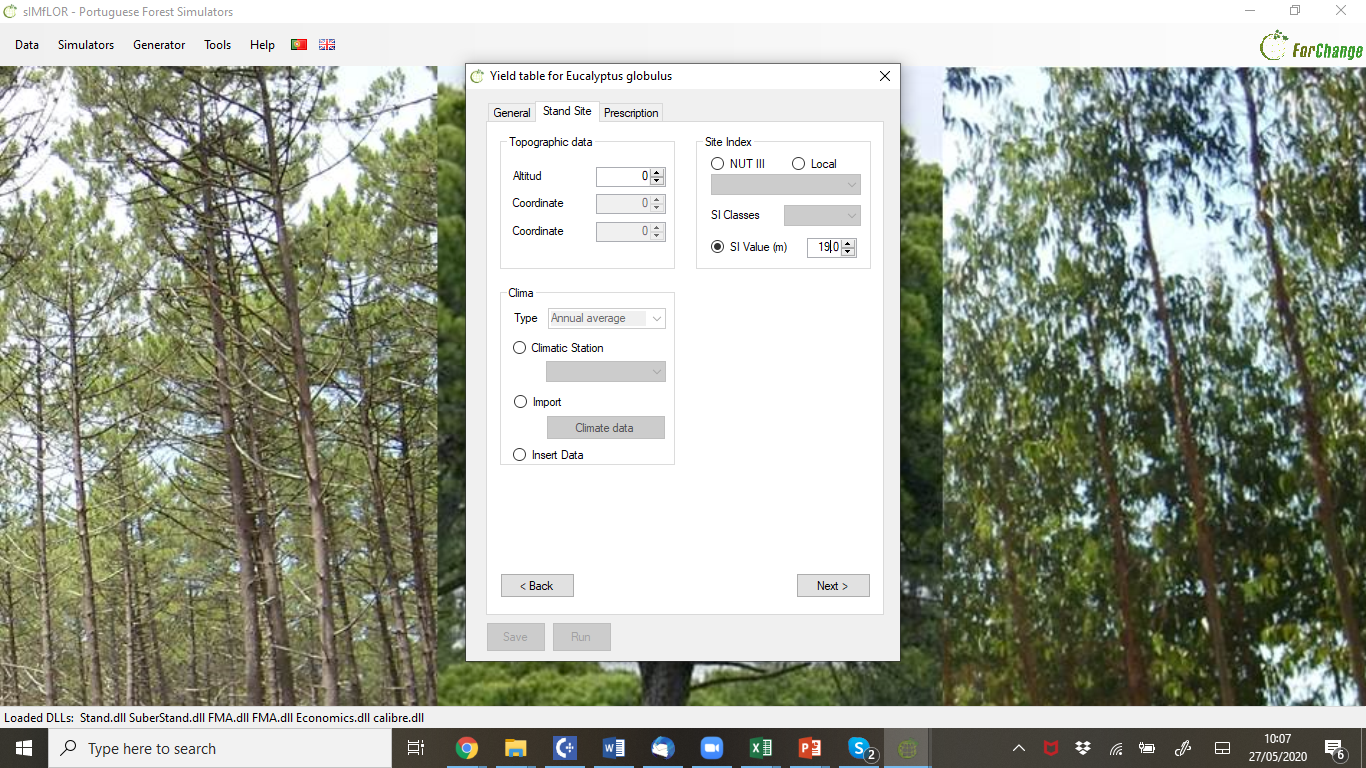 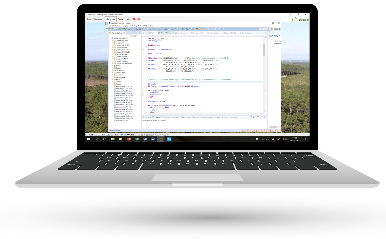 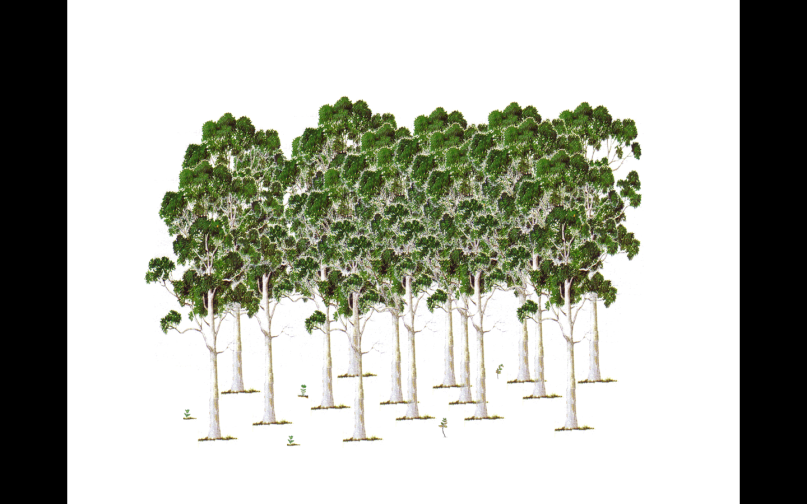 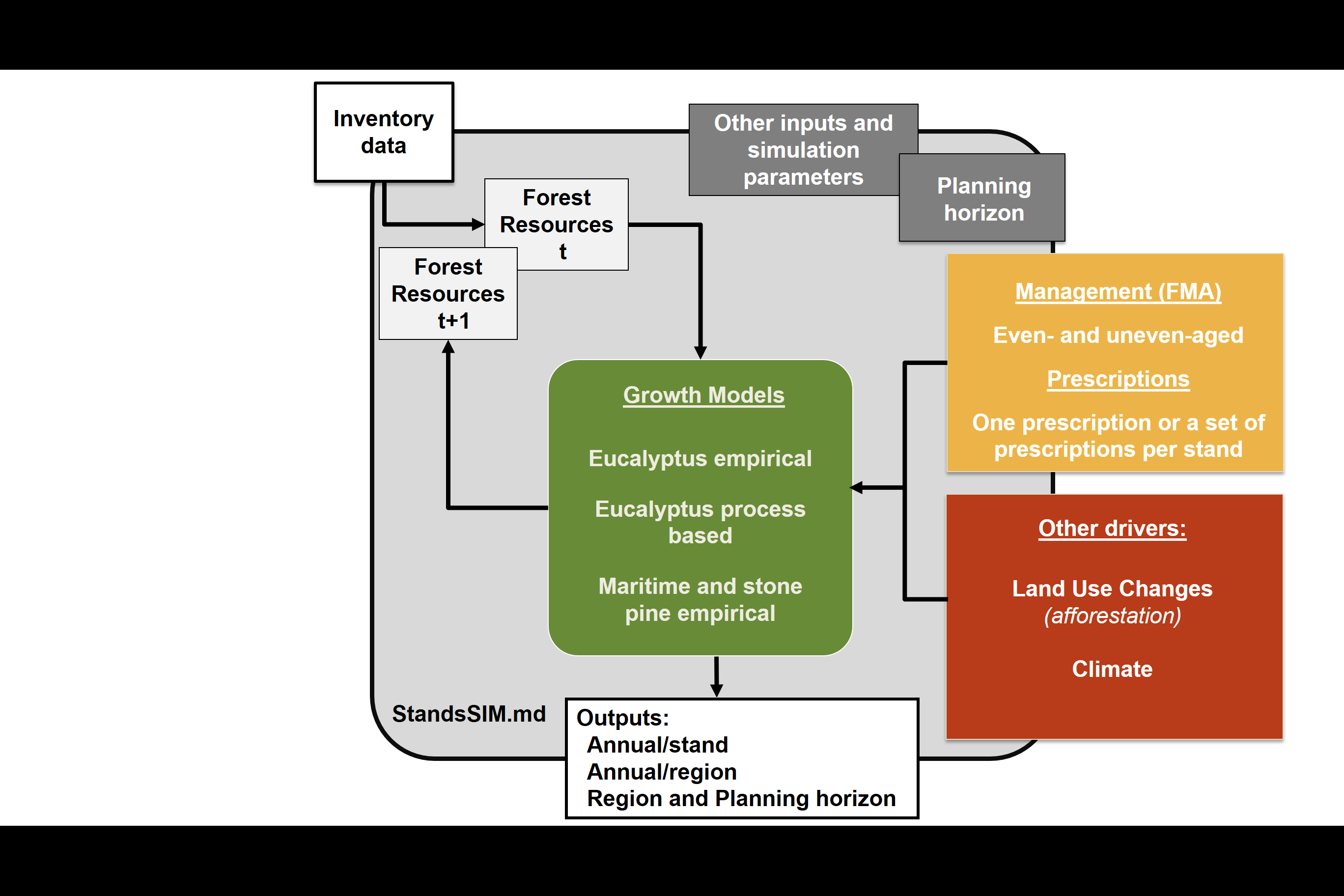 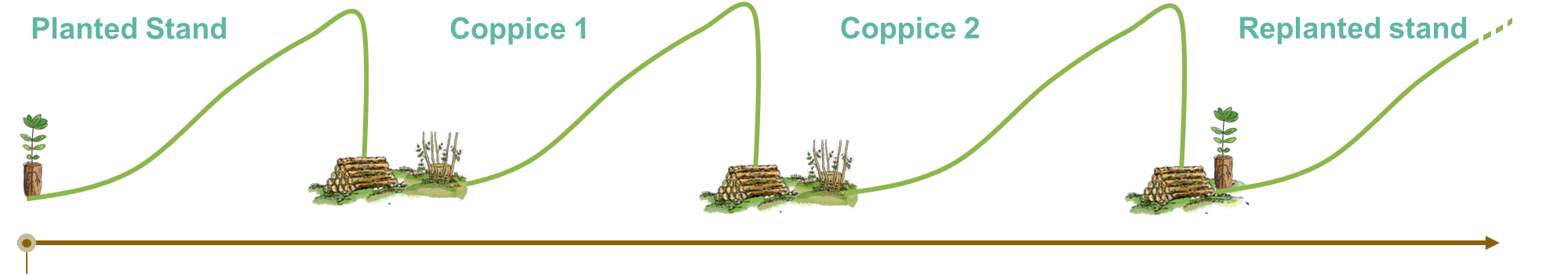 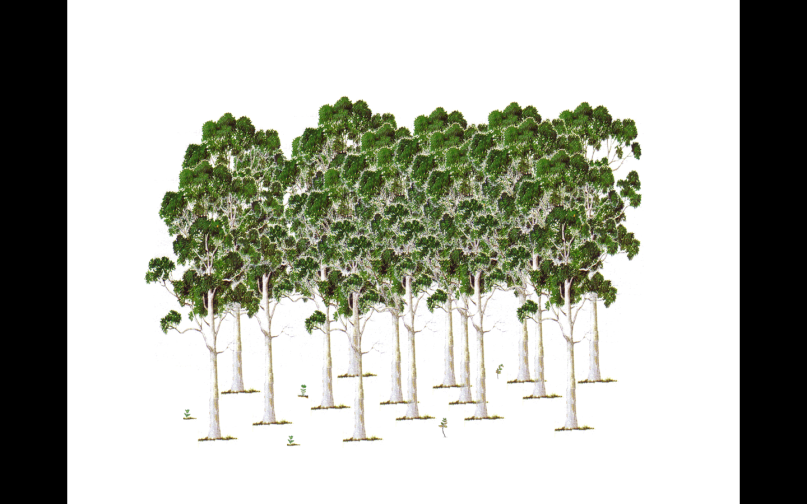 Example 4 – Assign site index (S) values to the NFI plots missing that information
CONVERT:  Uneven- to Even-aged 

Hdom = ?
Even-aged stands
S = f (hdom, t, 10)
StandsSIM.md
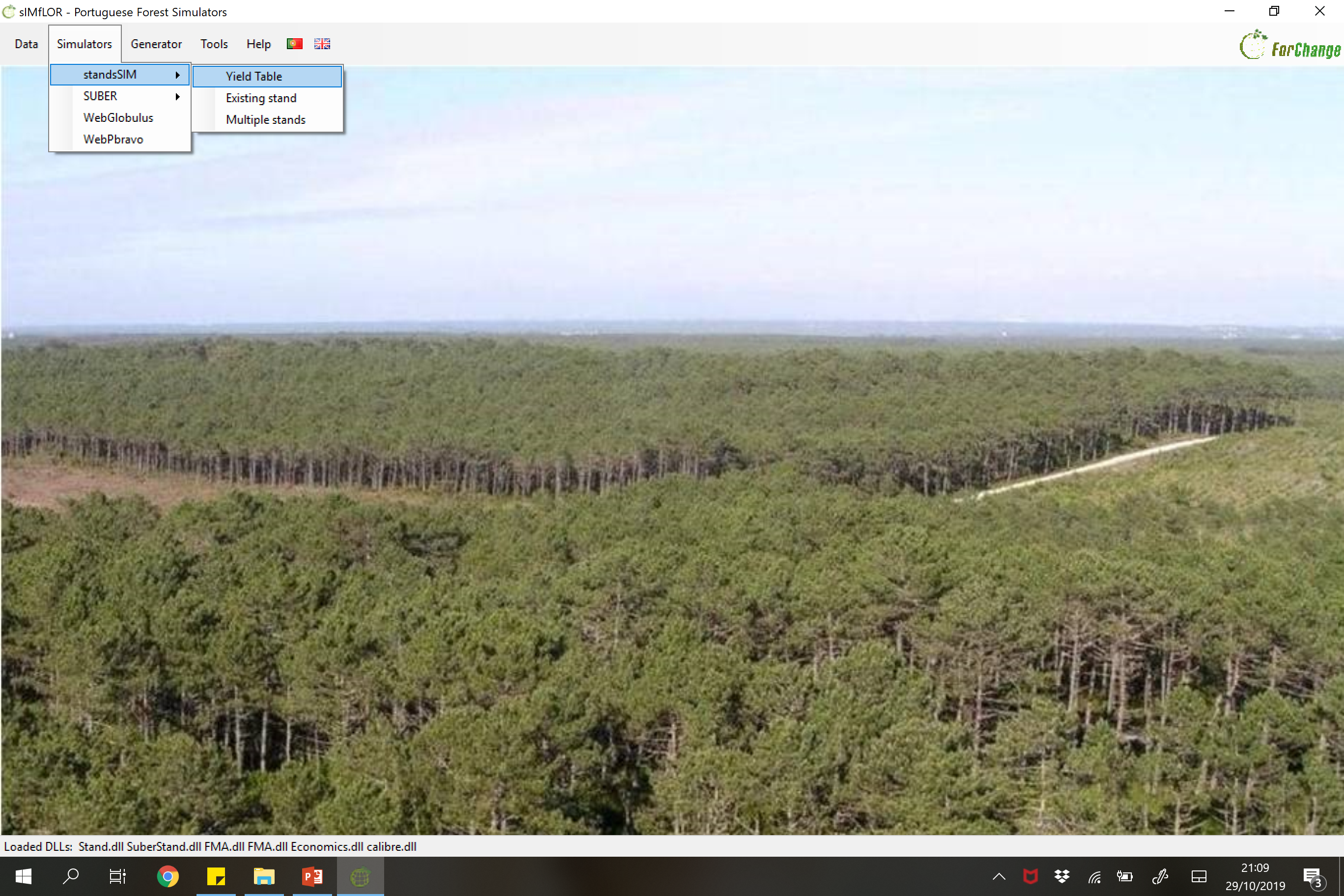 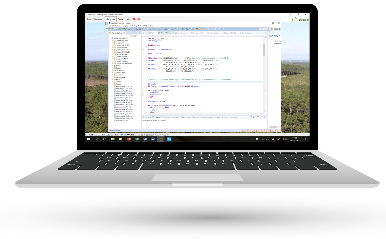 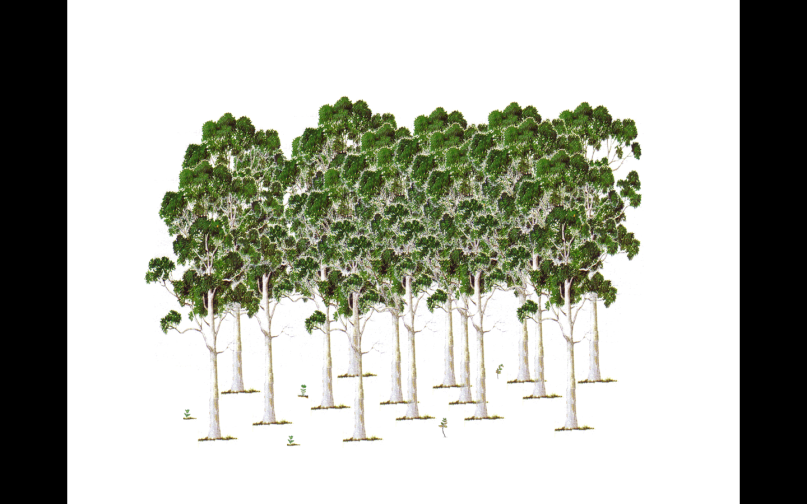 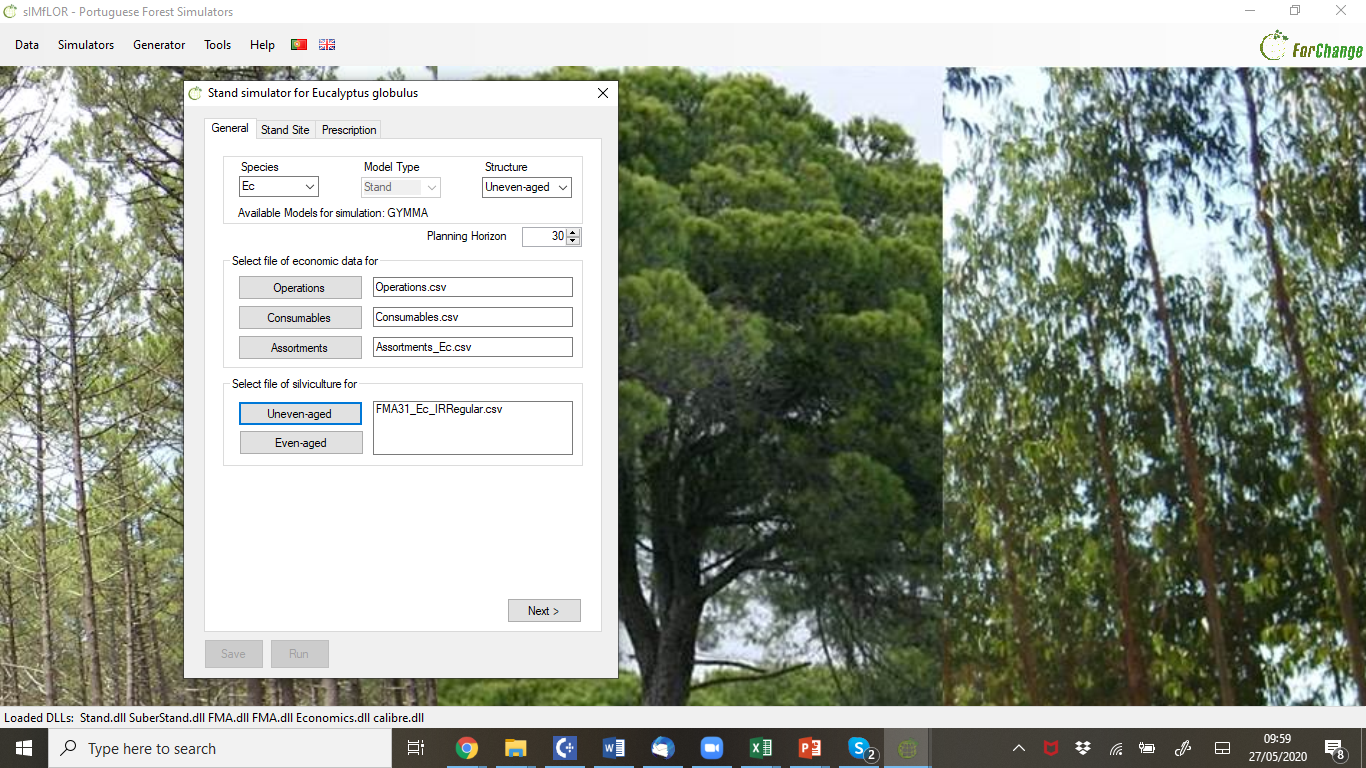 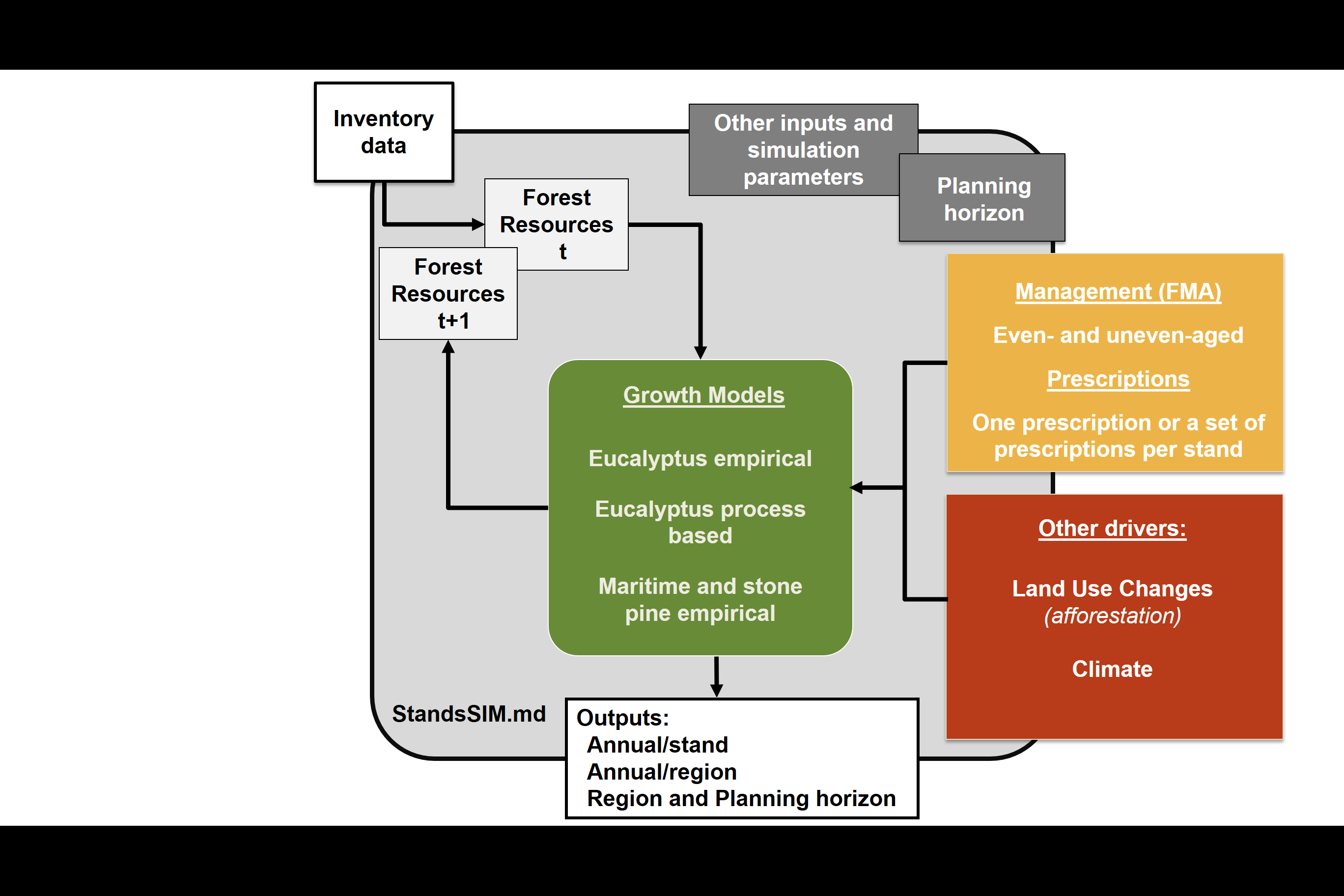 Uneven-aged stands
S = f (?, ??, ???)
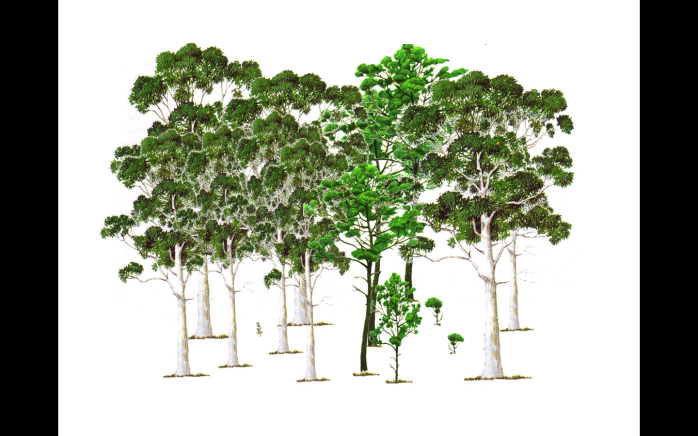 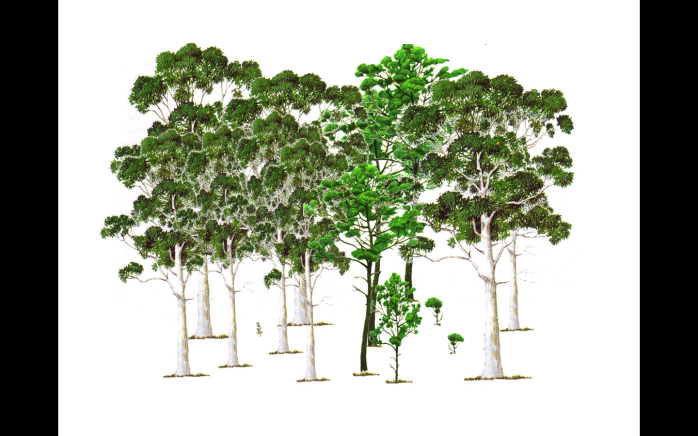 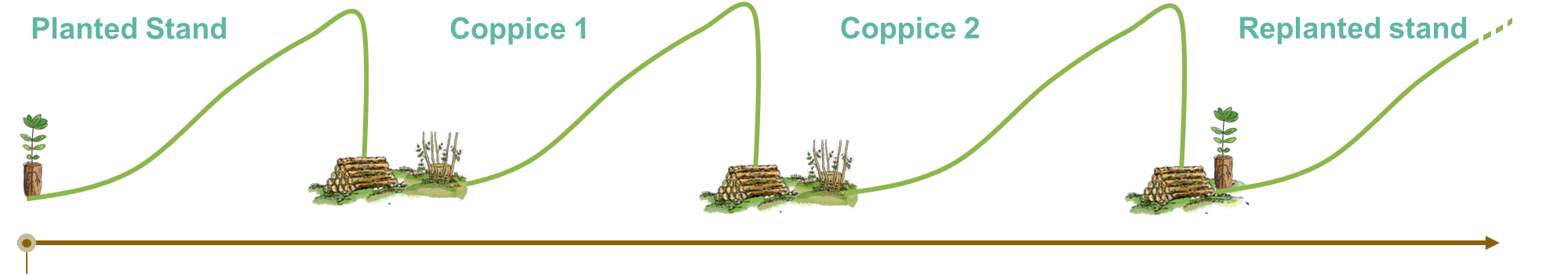 Example 4 – Assign site index (S) values to the NFI plots missing that information
CONVERT:  Uneven- to Even-aged 

Hdom = ?
Even-aged stands
S = f (hdom, t, 10)
StandsSIM.md
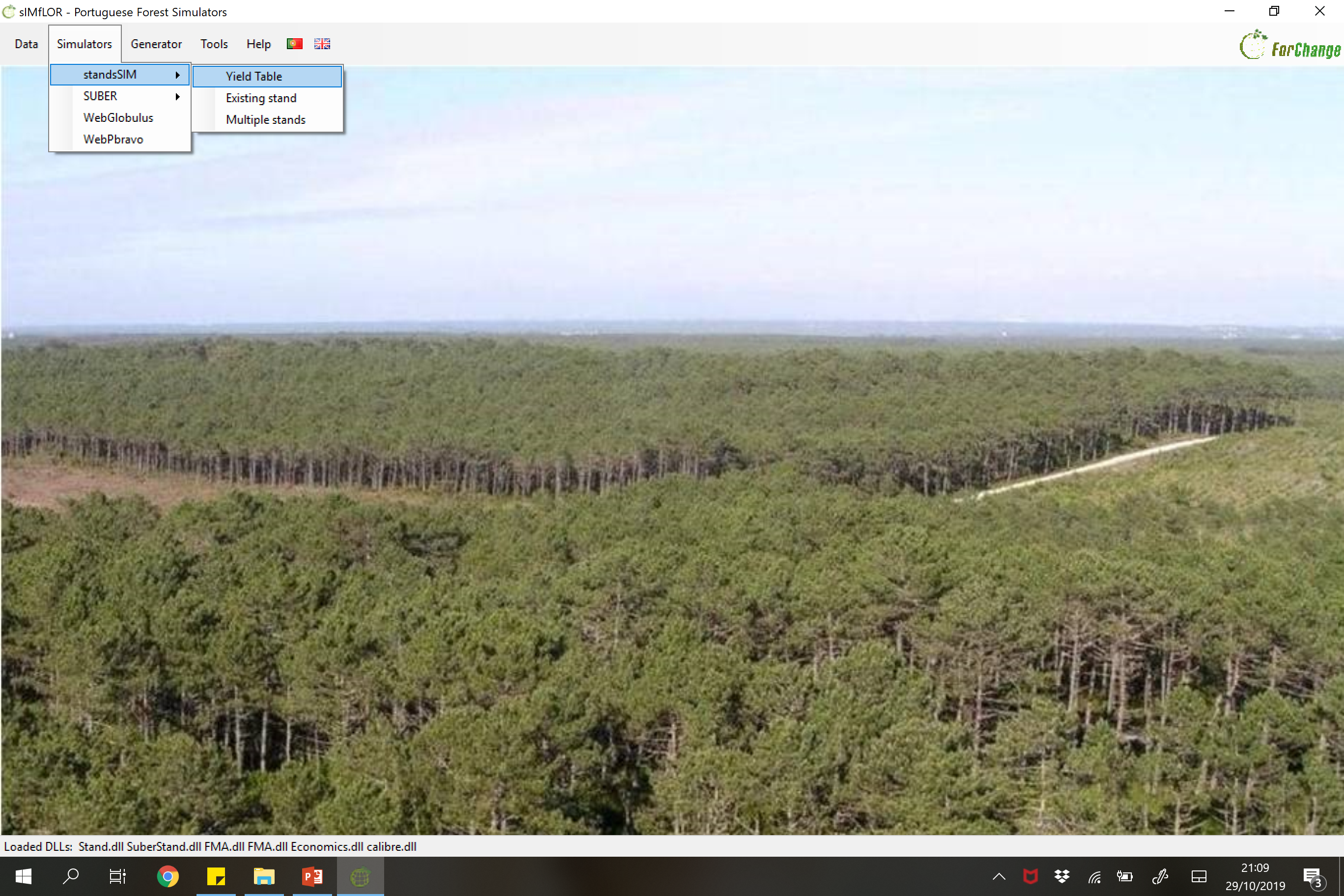 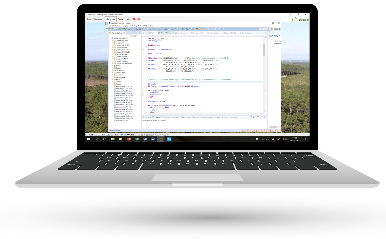 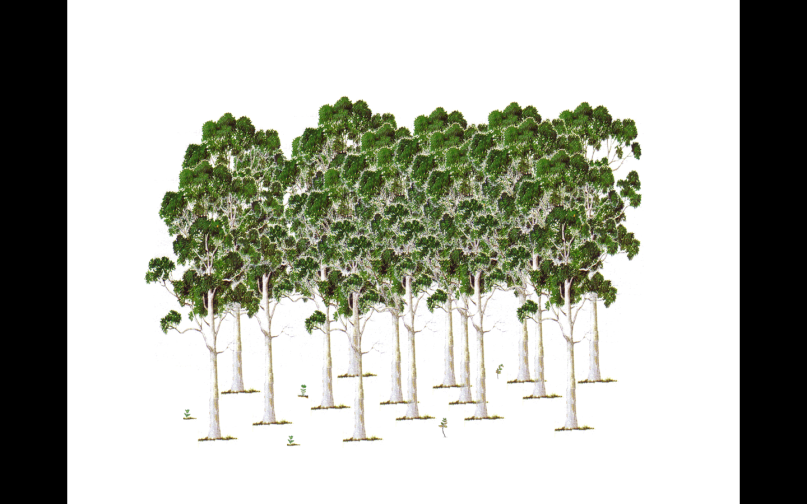 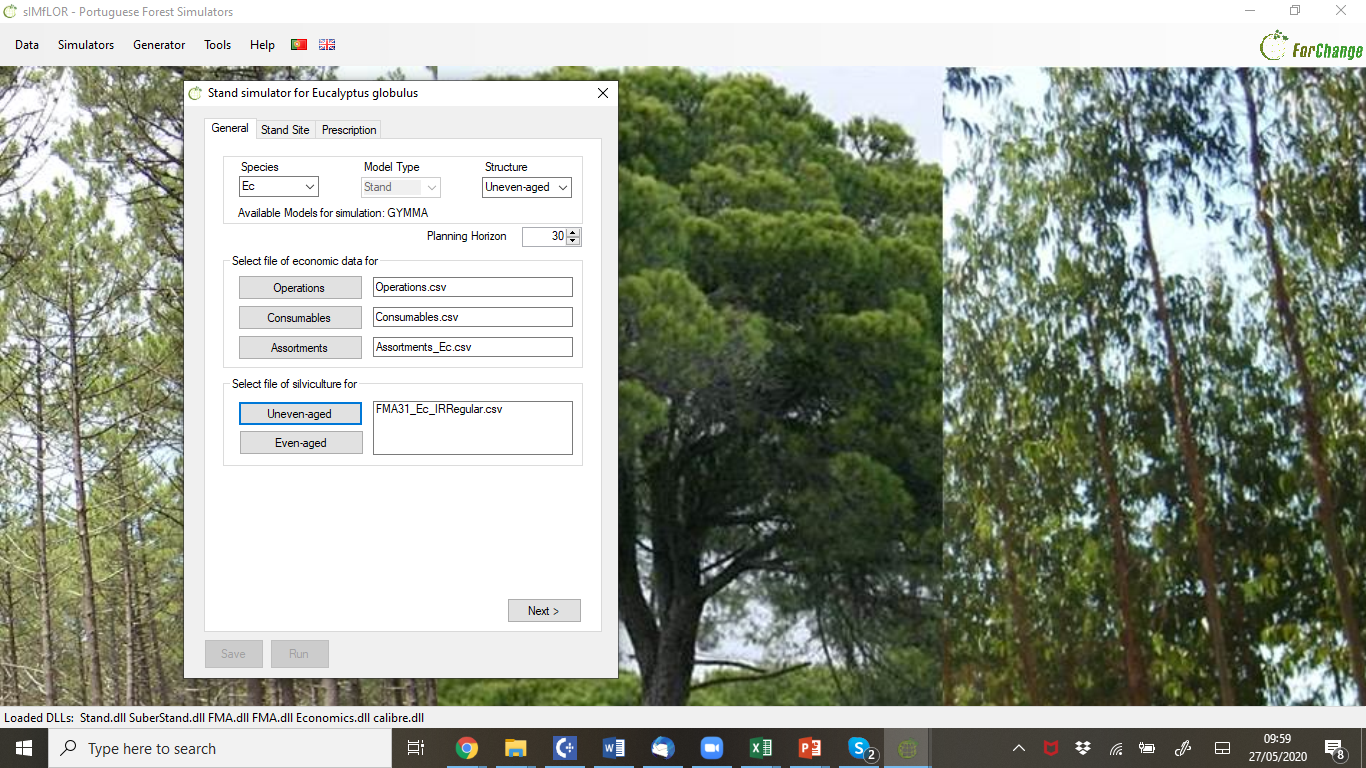 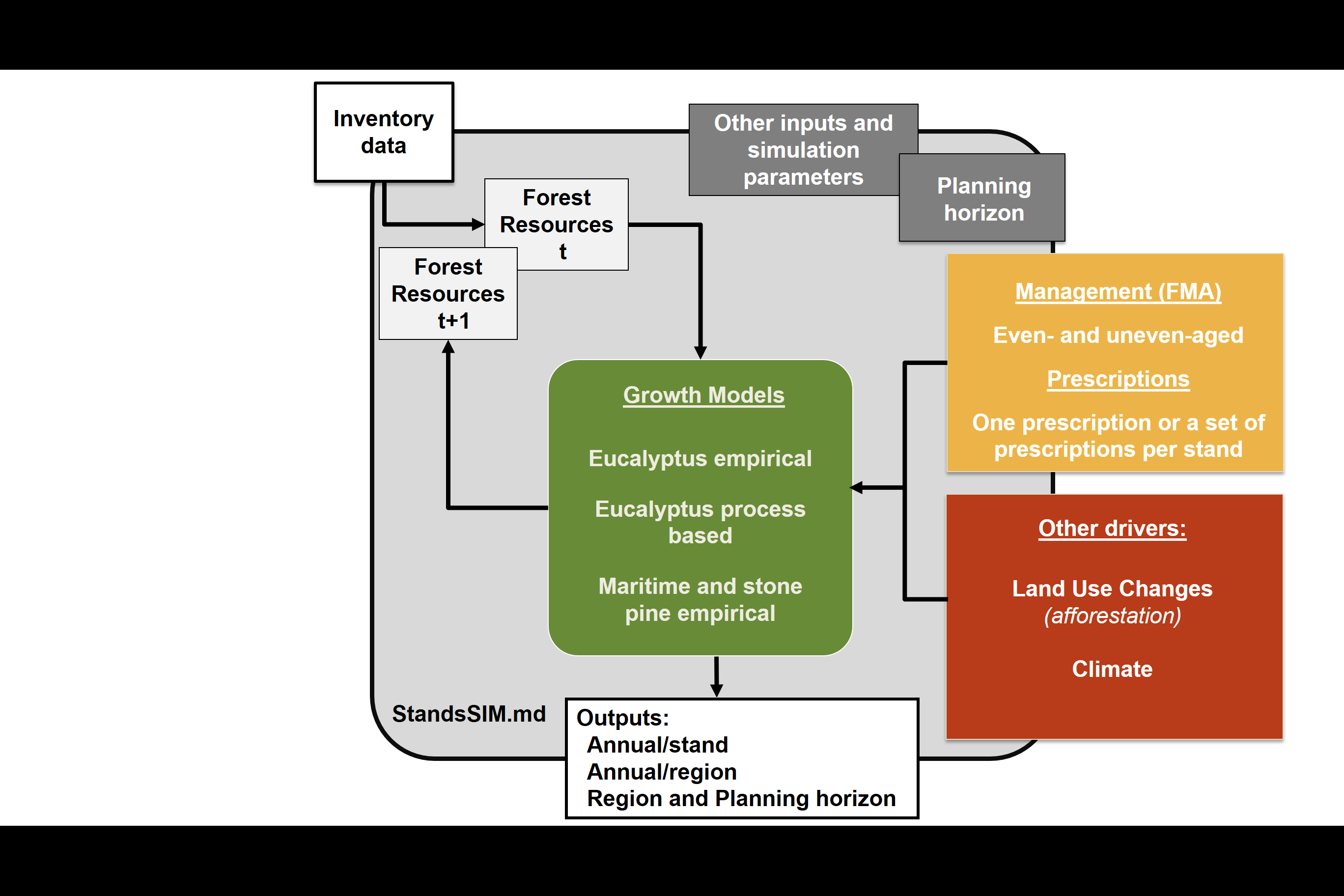 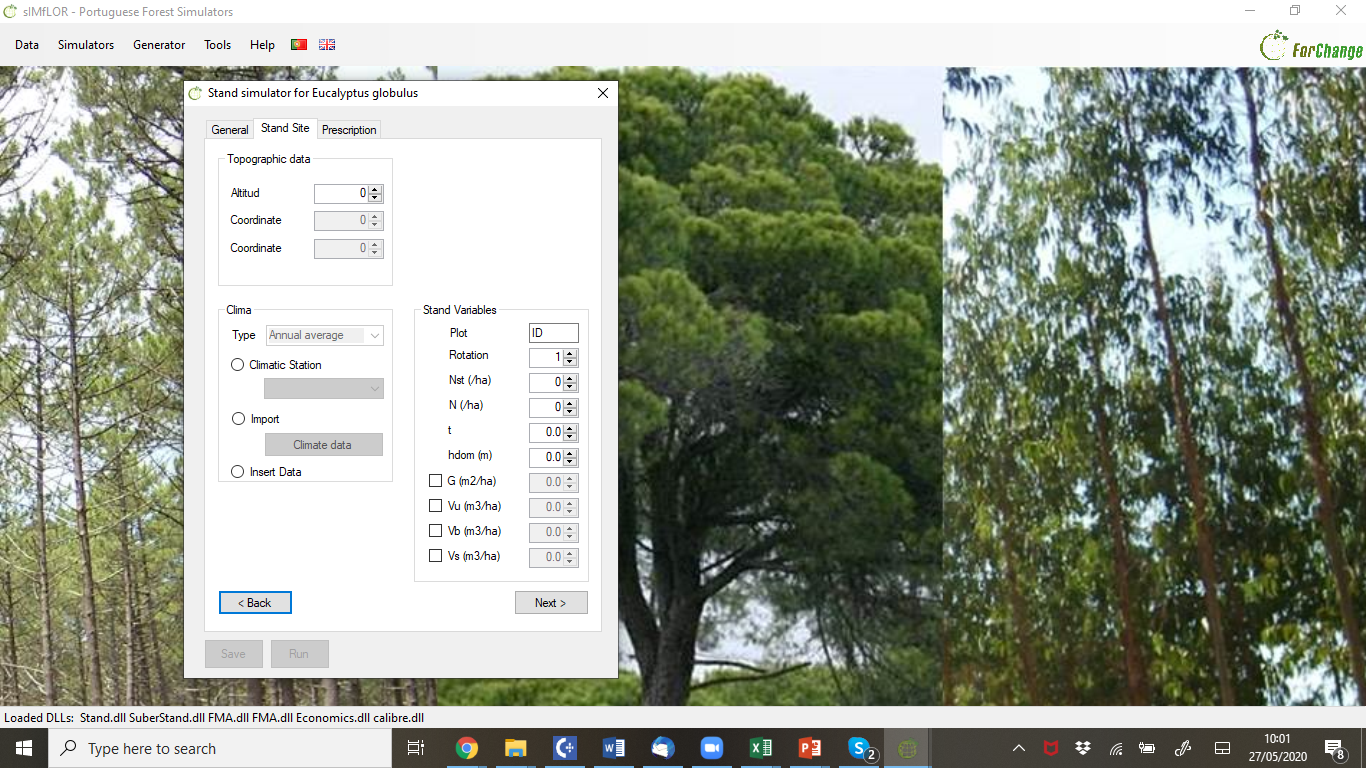 Uneven-aged stands
S = f (?, ??, ???)
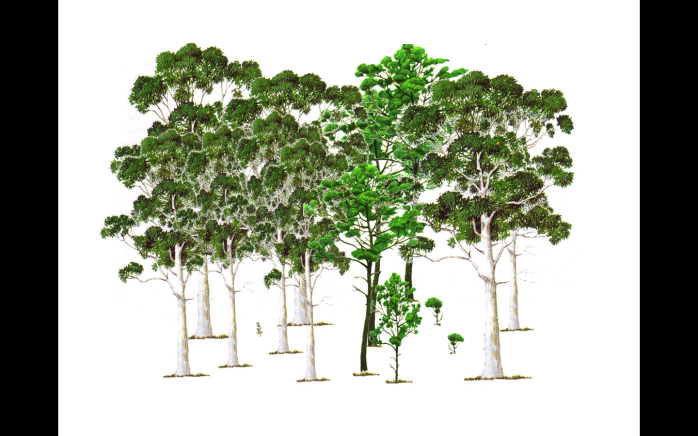 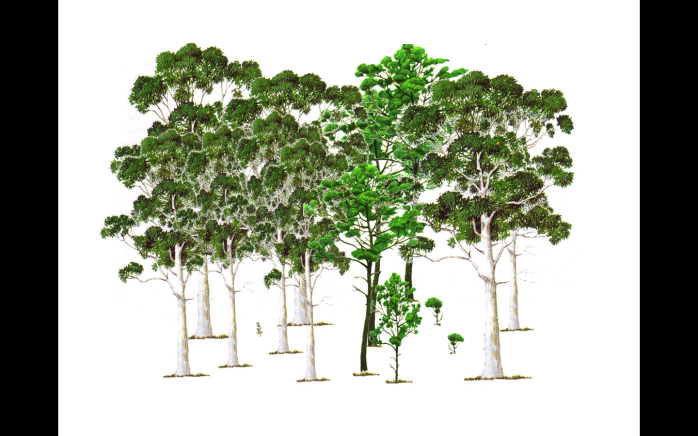 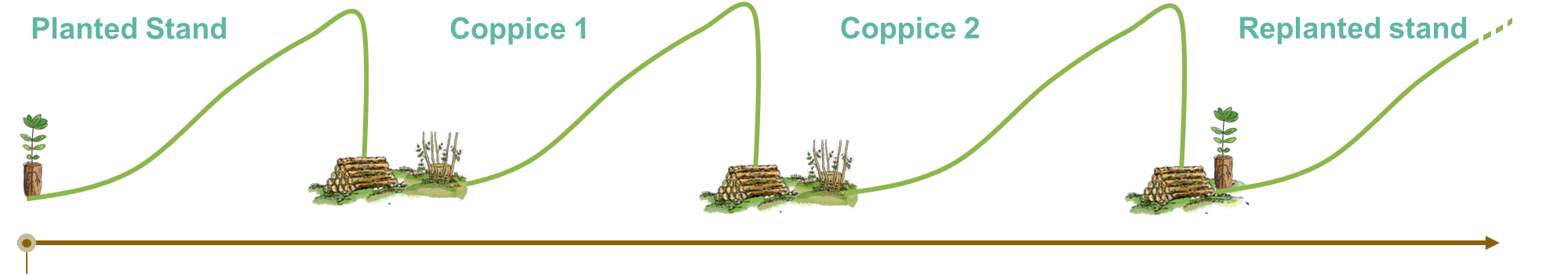 Example 4 – Assign site index (S) values to the NFI plots missing that information
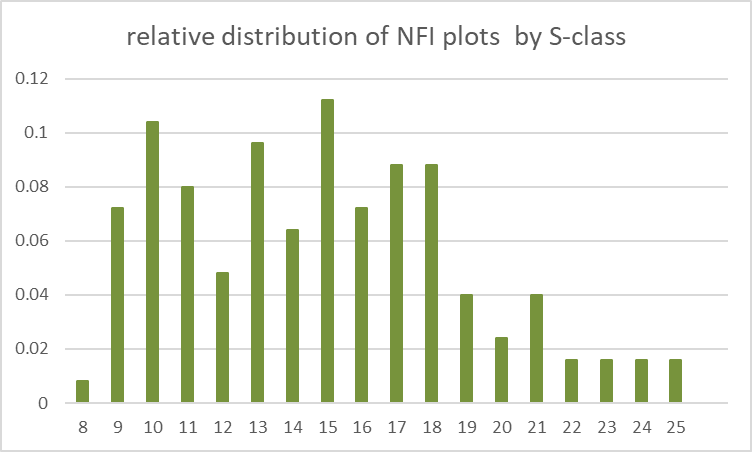 279 NFI plots:

139 plots with S
137 plots without S
Because:
 tree heights were not measured or stand age not recorded (e.g. recently harvested stands)
Even-aged stands
S = f (hdom, t, 10)
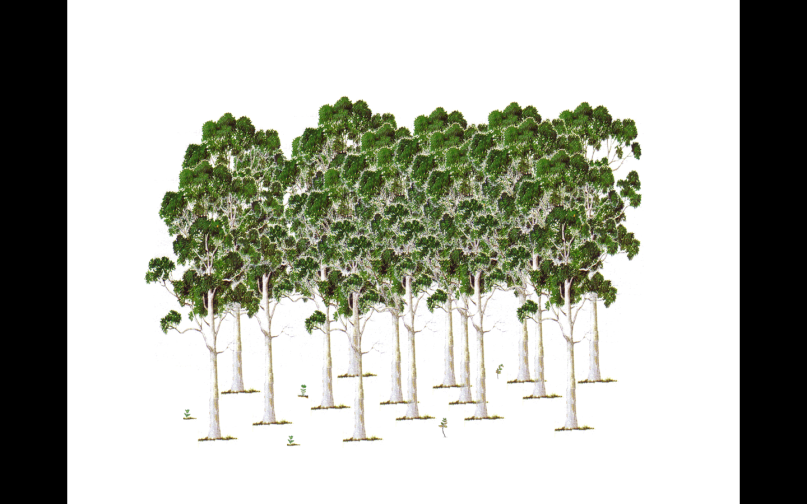 Uneven-aged stands
S = f (?, ??, ???)
69 NFI plots:

Without S
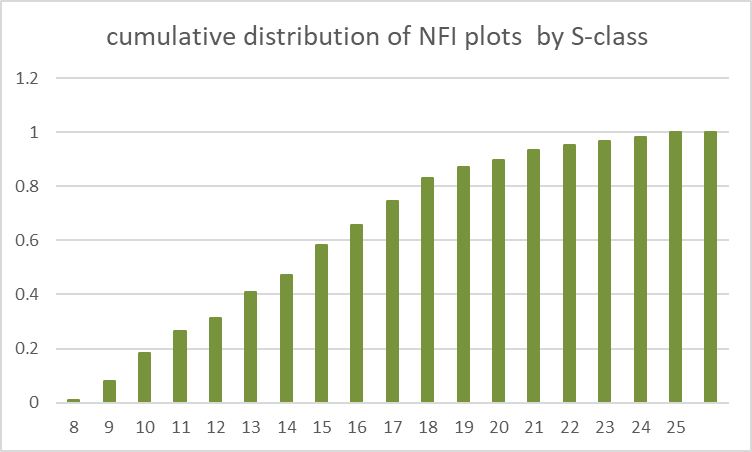 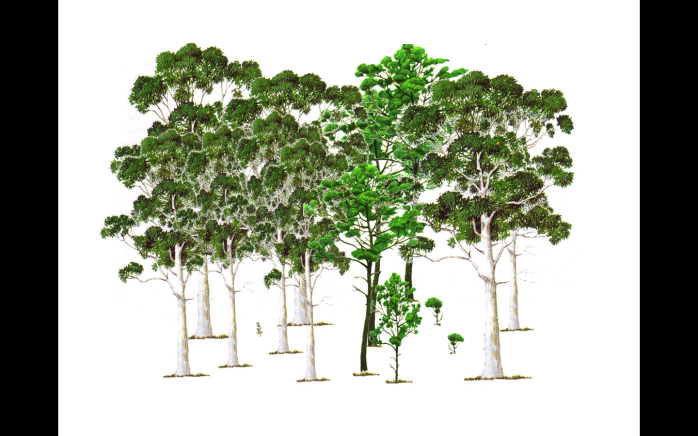 2
3
4
5
6
1
Sample Sizes
Random Numbers
Monte Carlo Simulation Exercises
What  is Monte Carlo? Basic Principles
Distributions- theoretical
Monte Carlo Simulation Examples